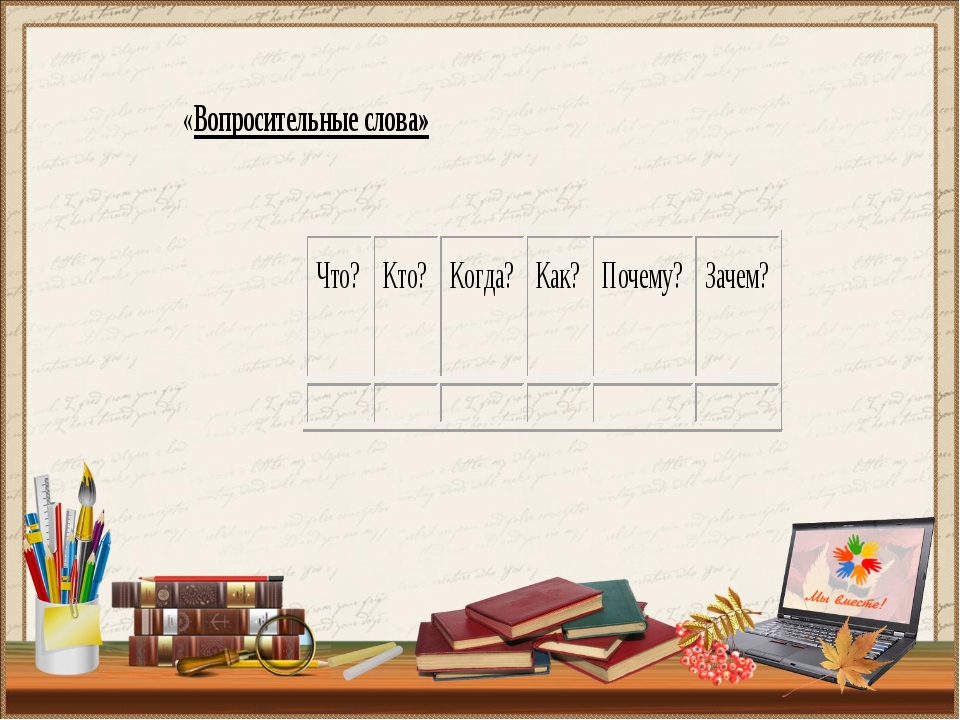 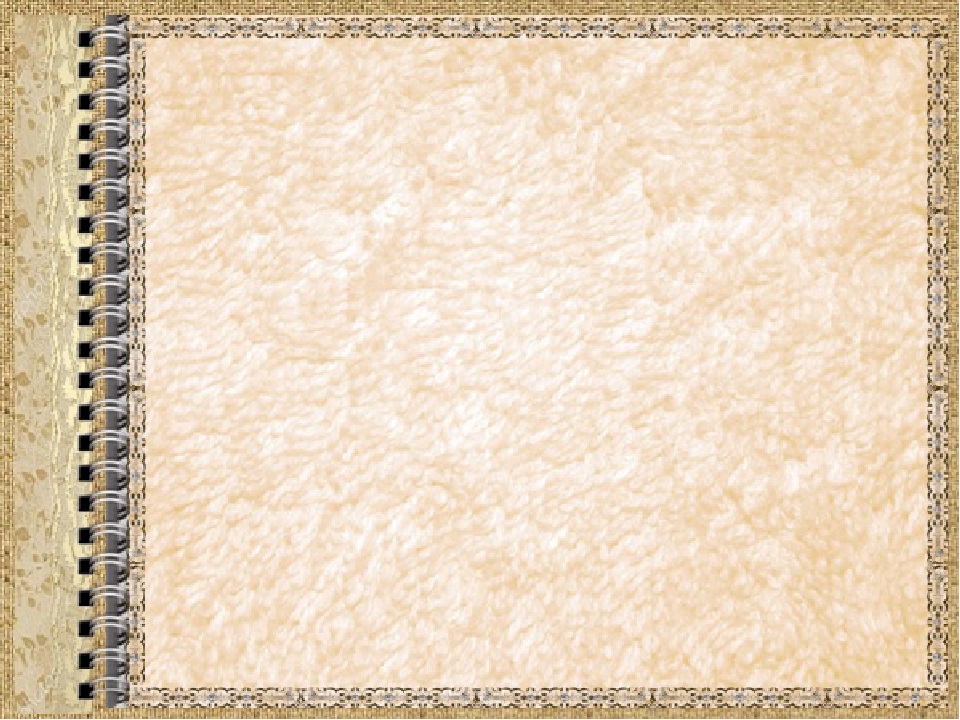 Муниципальное общеобразовательное учреждение
 «Благодатновская школа»
Амвросиевского района
Донецкой Народной Республики
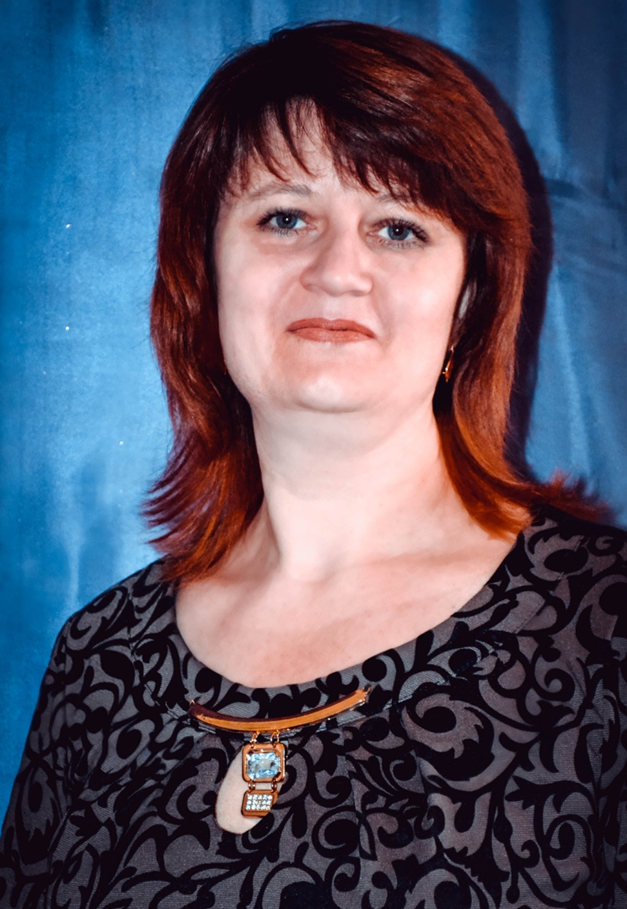 ПОРТФОЛИО
Заместителя директора 
  по воспитательной работе
Скубченко Татьяны Николаевны
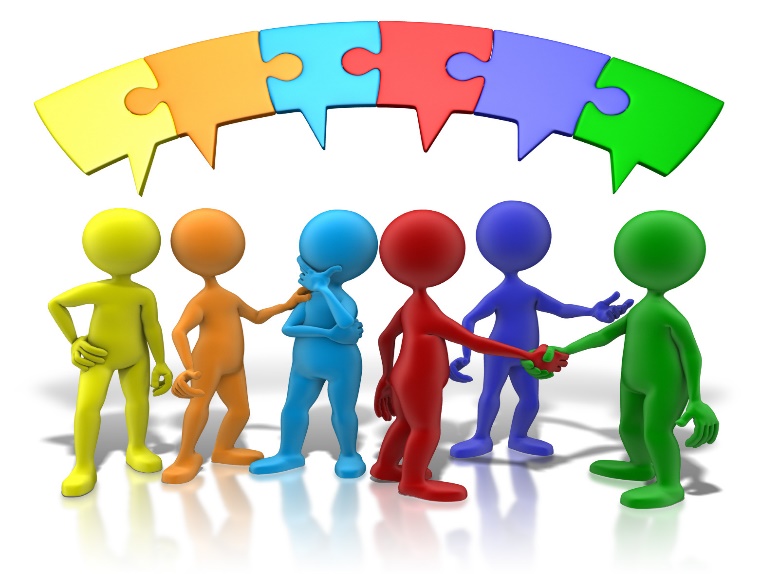 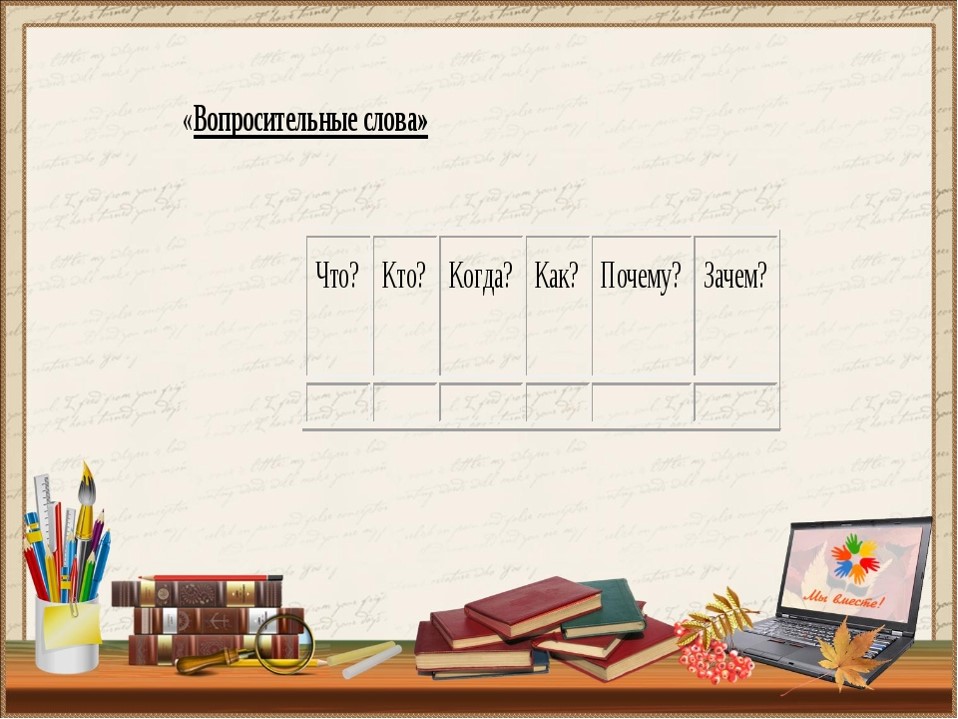 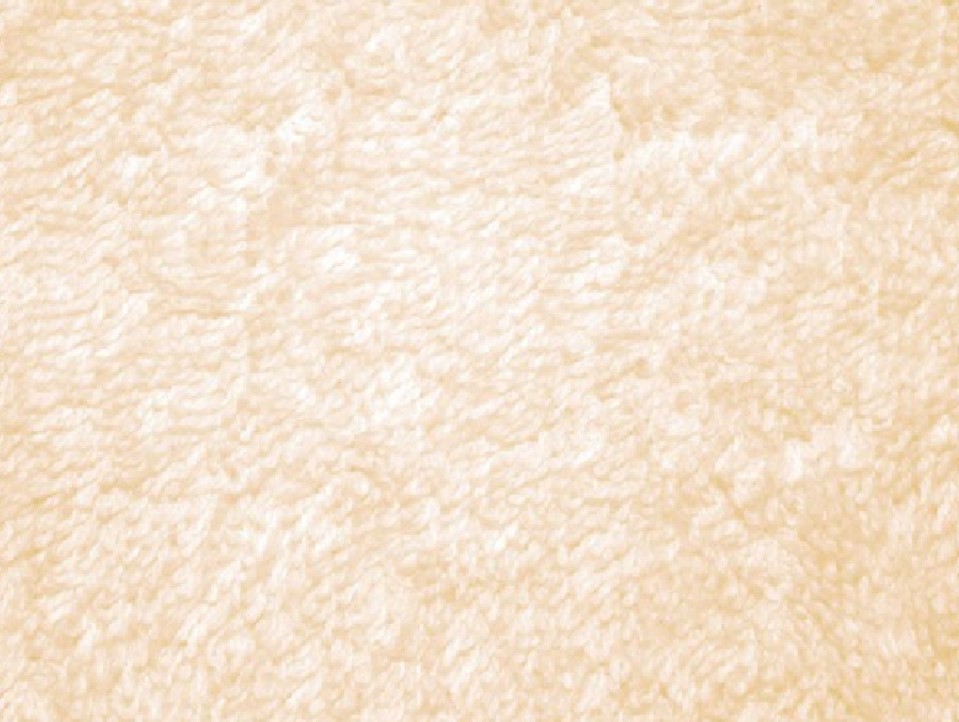 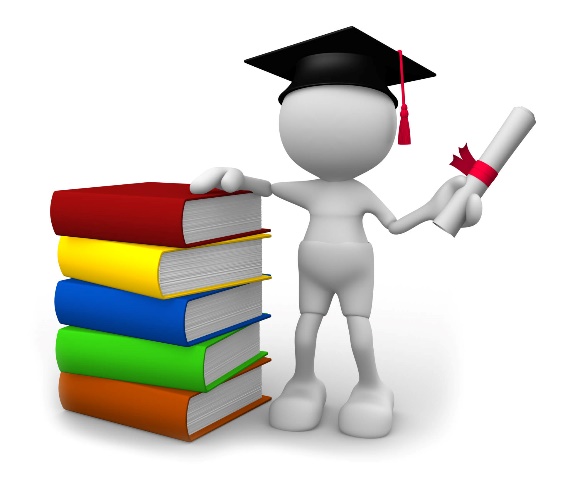 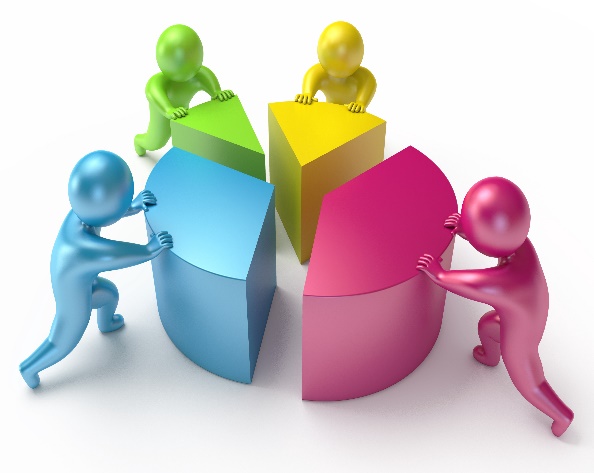 Общие сведения
Направления работы
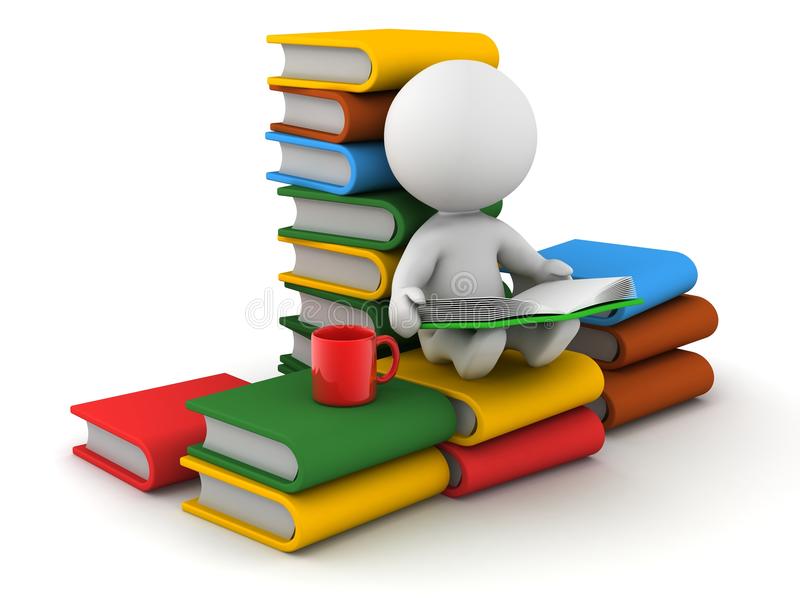 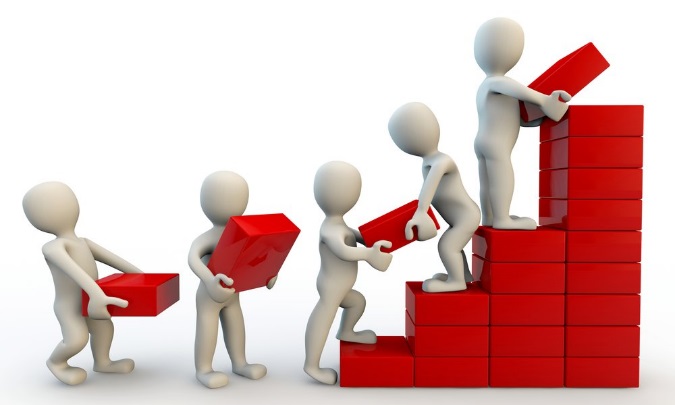 Результаты деятельности
Сведения о повышении
квалификации
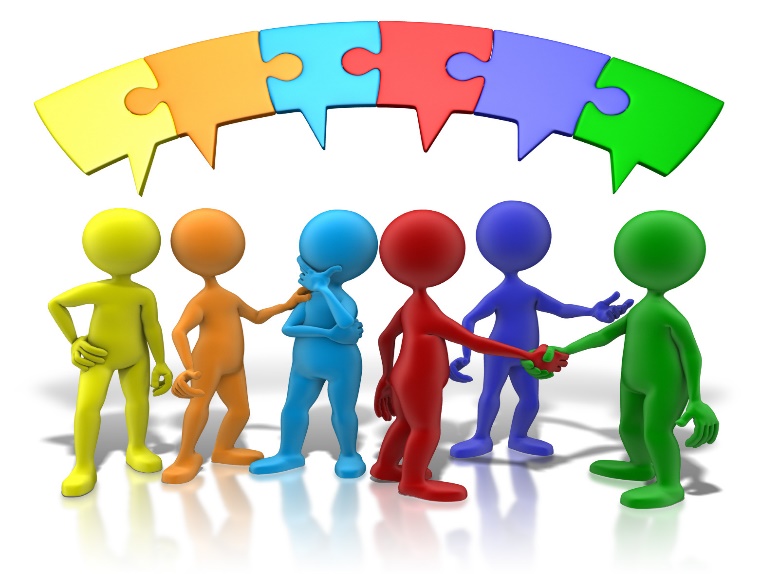 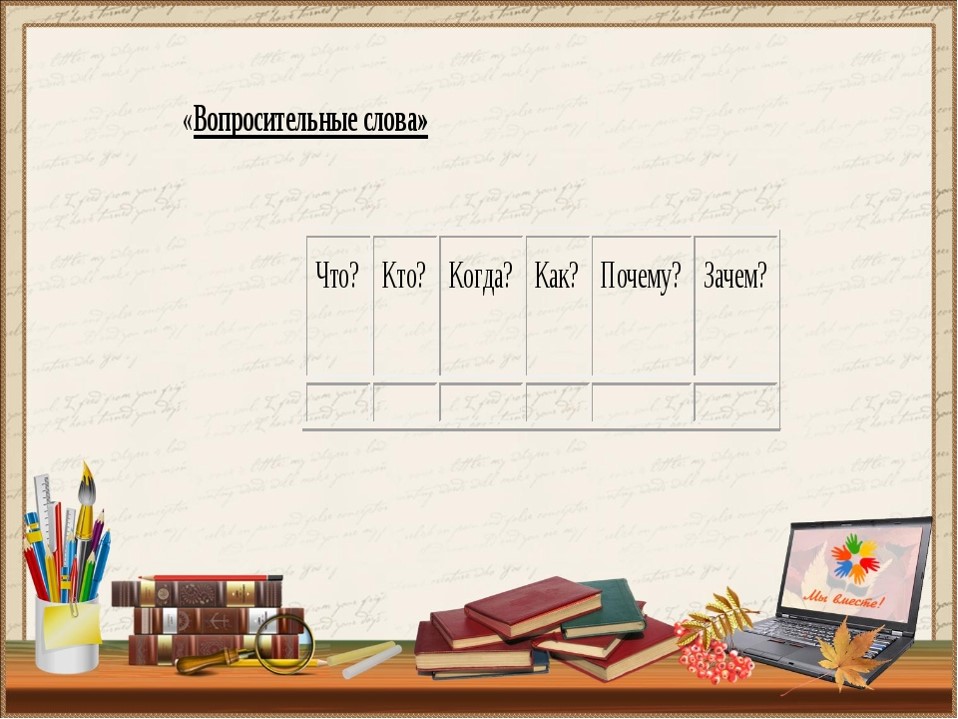 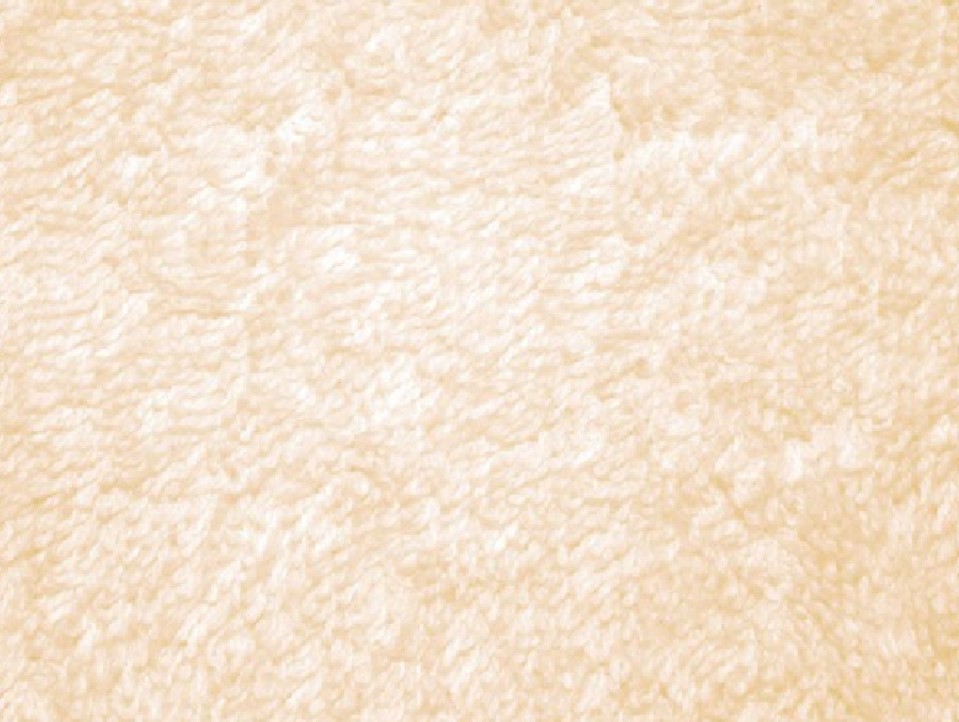 Год рождения: 02 июня 1973 года
Образование: высшее, окончила Славянский государственный педагогический институт в 1996 году по специальности «математика».
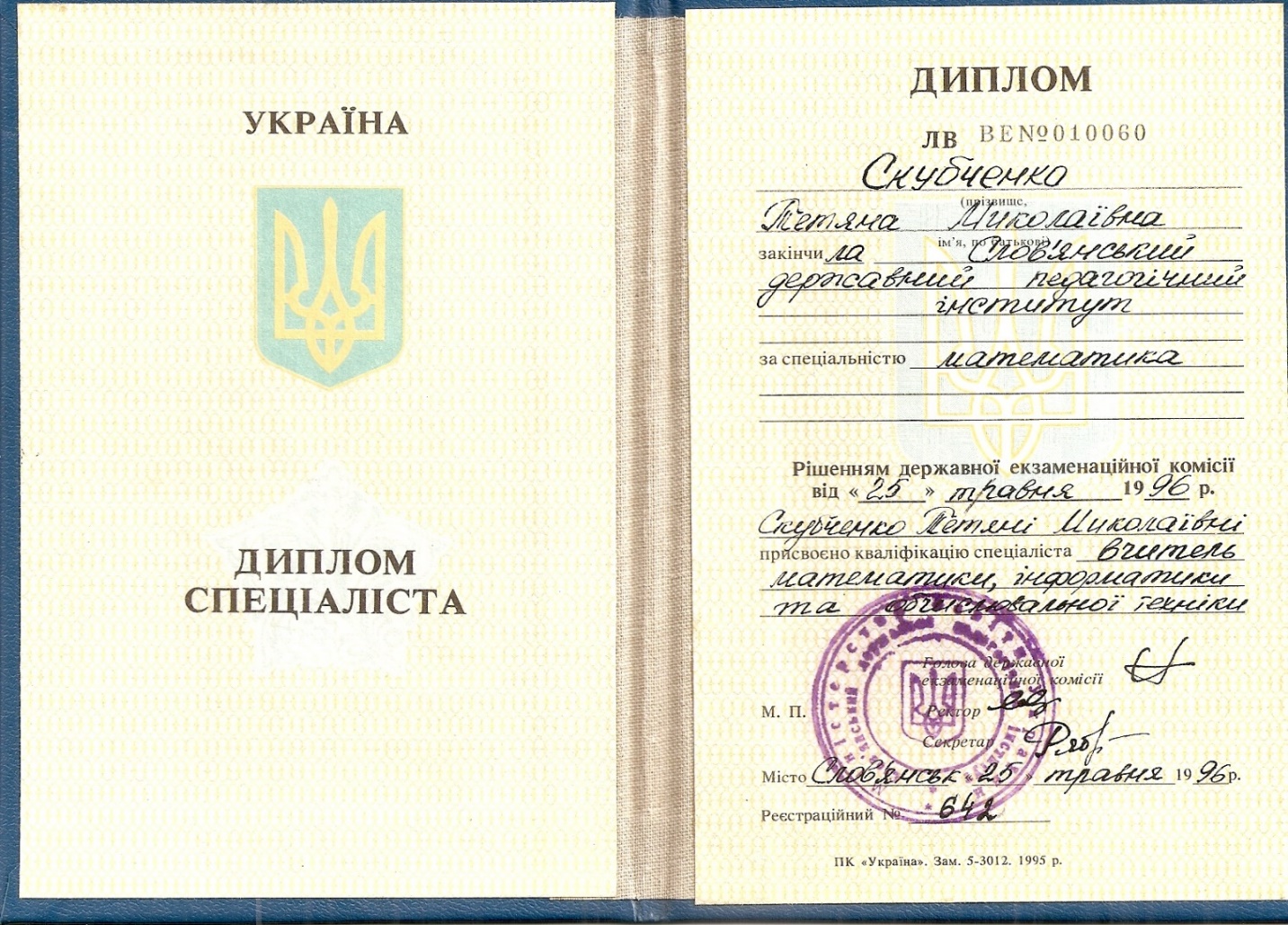 Педагогический стаж:  
24 года
Стаж работы в занимаемой должности: 
3 года 6 месяцев 
Квалификационная категория: «Специалист высшей категории»
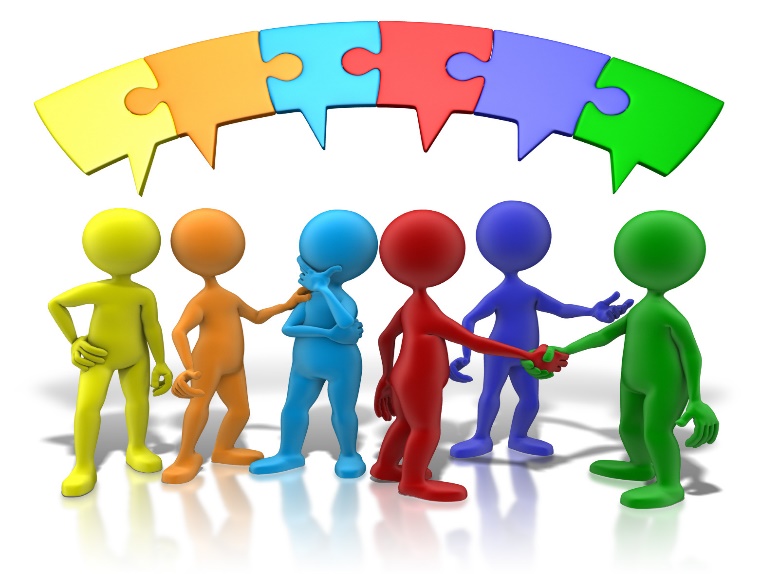 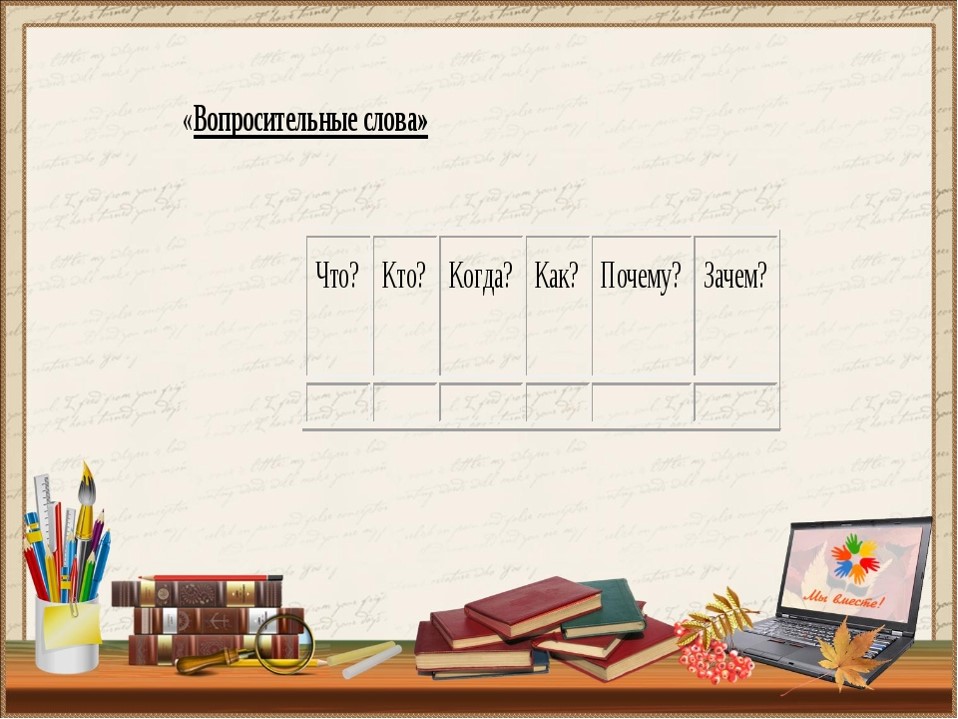 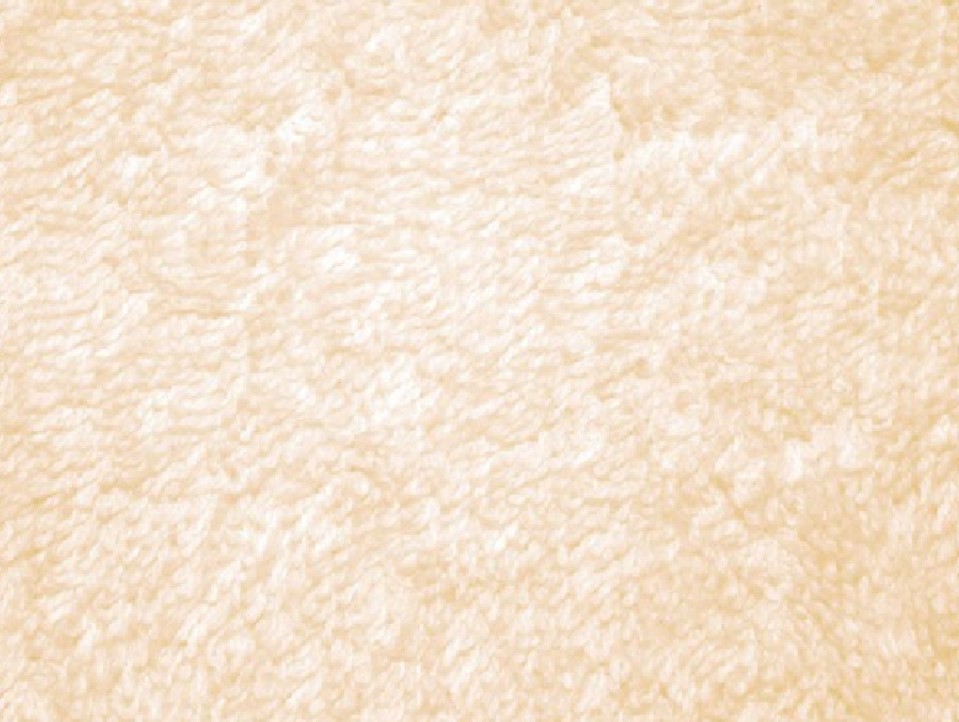 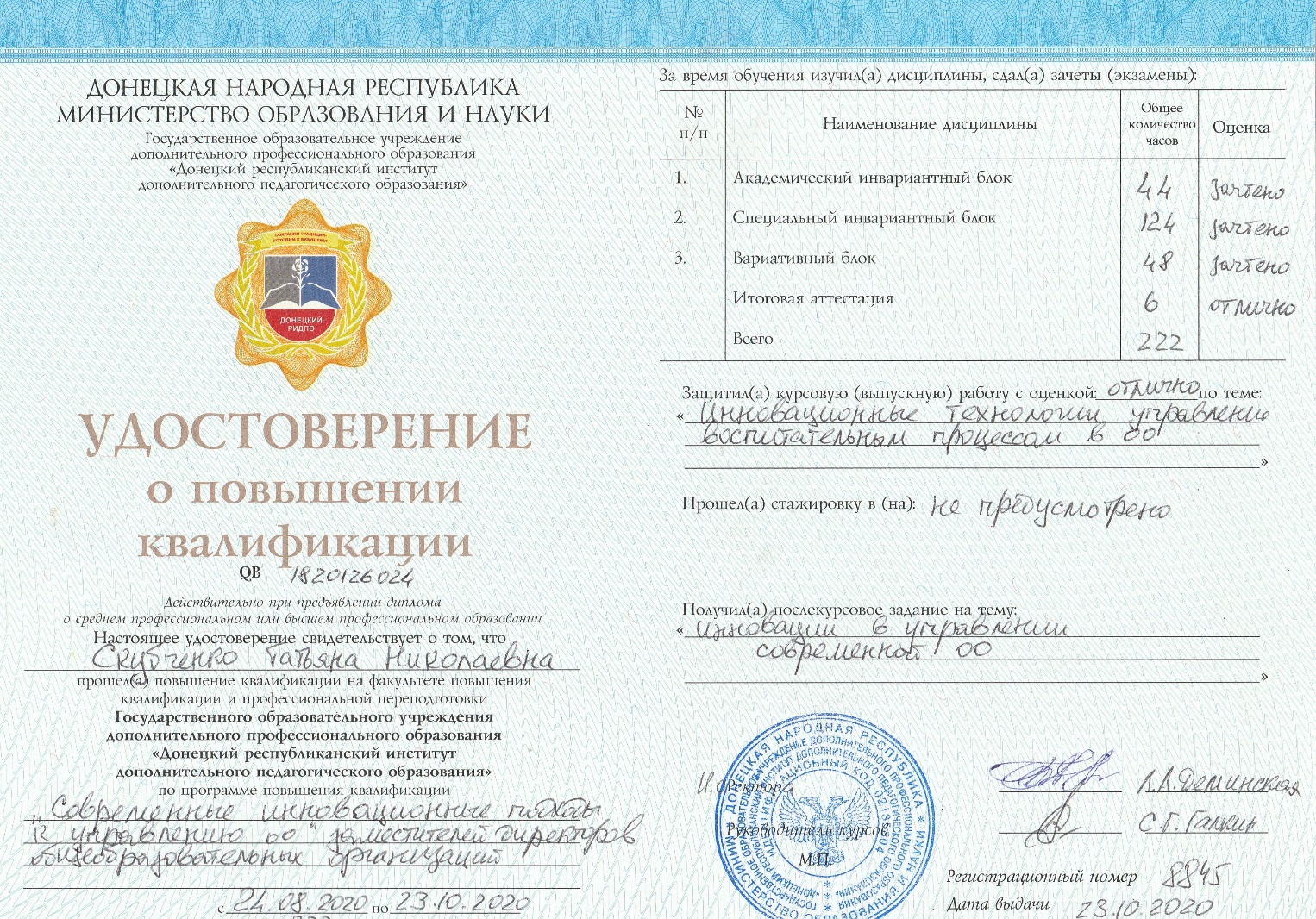 С 24.08.2020 г. по 23.10.2020 г.  в  Донецком
республиканском институте дополнительного педагогического образования  прошла  курсы по 
программе повышения квалификации заместителей директоров
общеобразовательных организаций по программе « Современные инновационные подходы к управлению образовательной организацией»
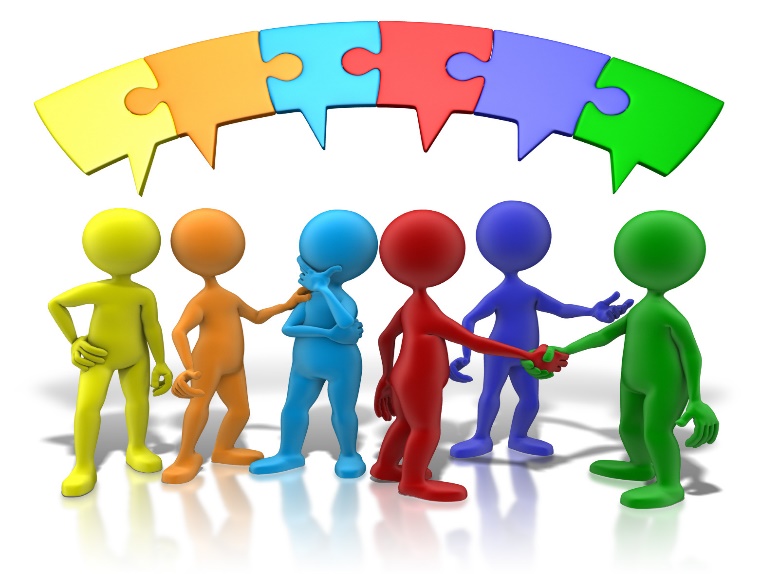 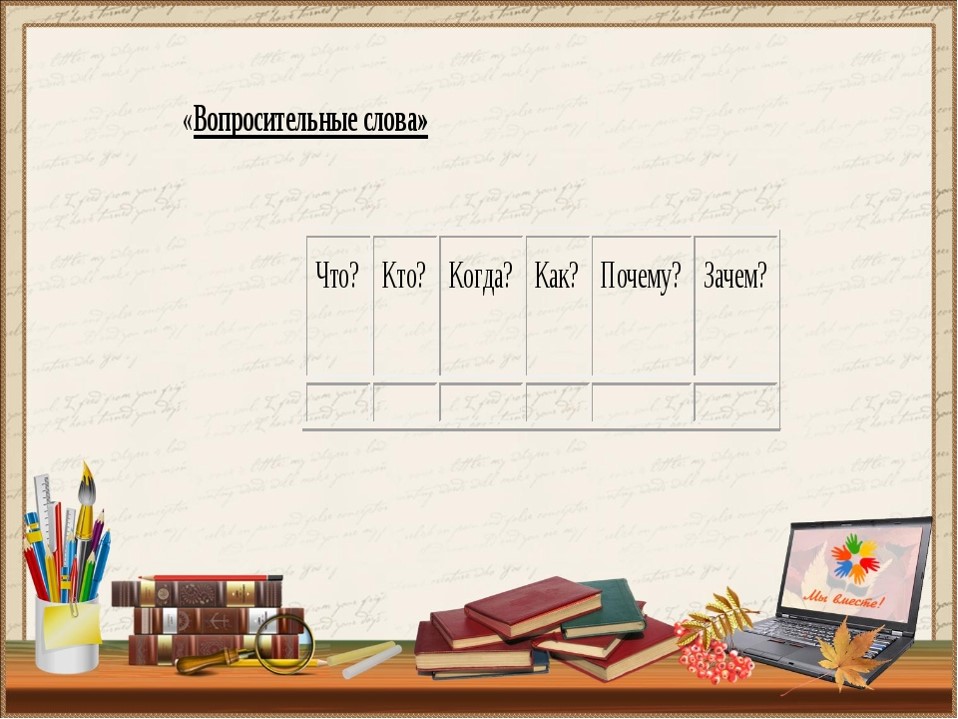 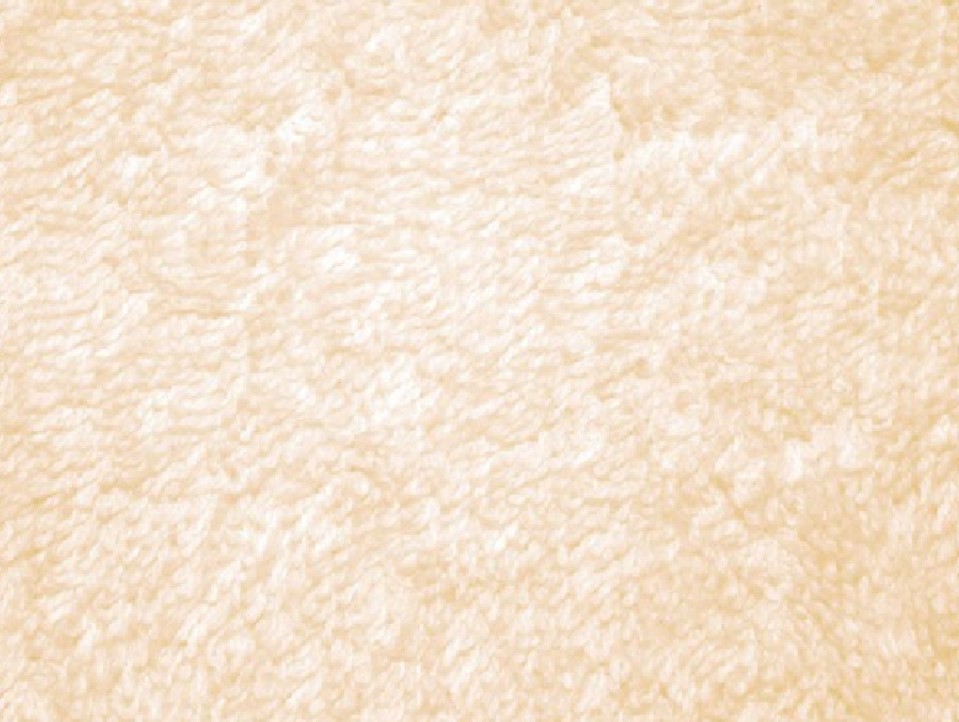 гражданское и патриотическое воспитание
духовно-нравственное воспитание
физкультурно-спортивное и оздоровительное
воспитание культуры безопасности жизнедеятельности
нравственно-эстетическое воспитание
воспитание психологической культуры
воспитание культуры здорового образа жизни
экологическое воспитание
семейное и гендерное воспитание
трудовое и профессиональное воспитание
самоуправление в школе и классе
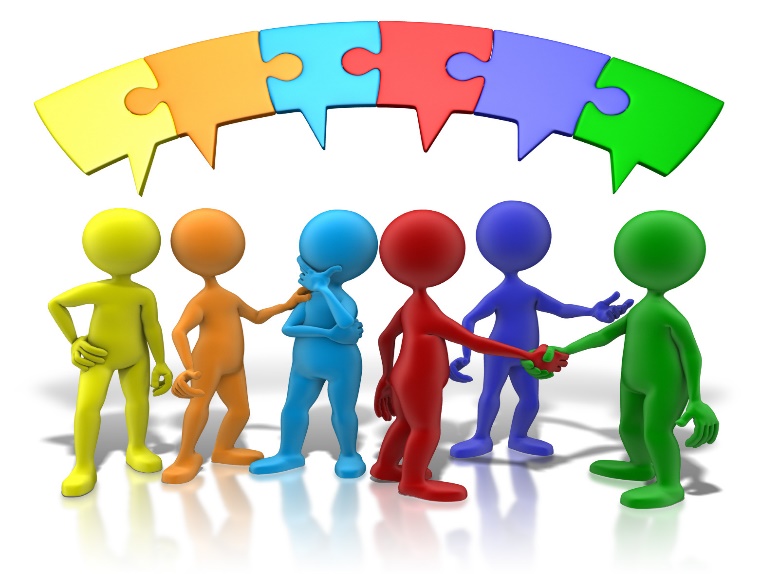 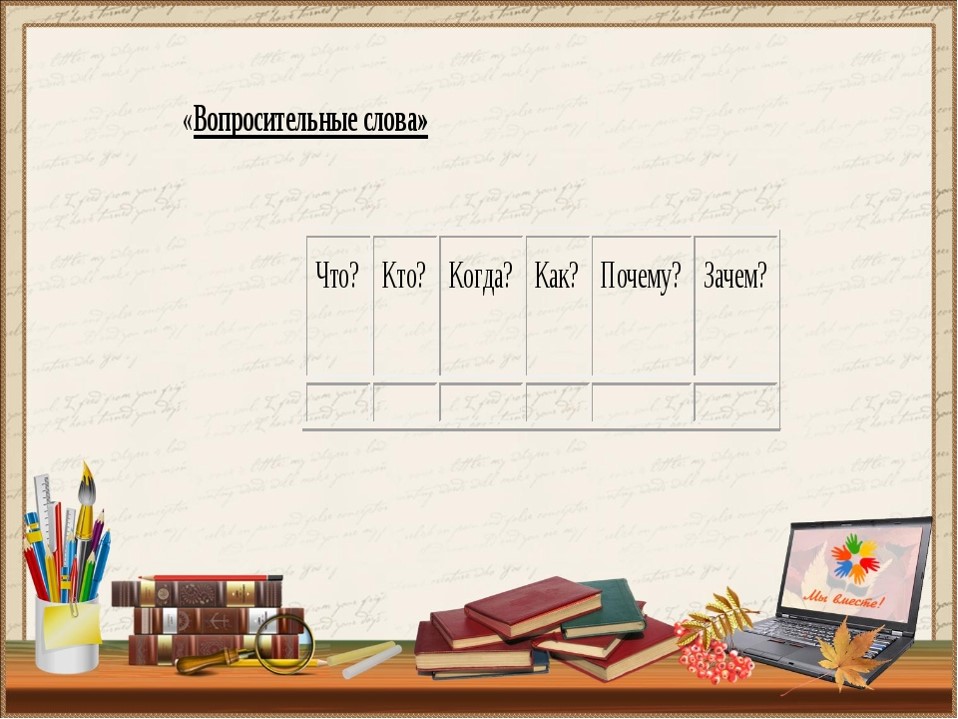 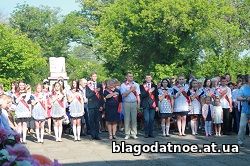 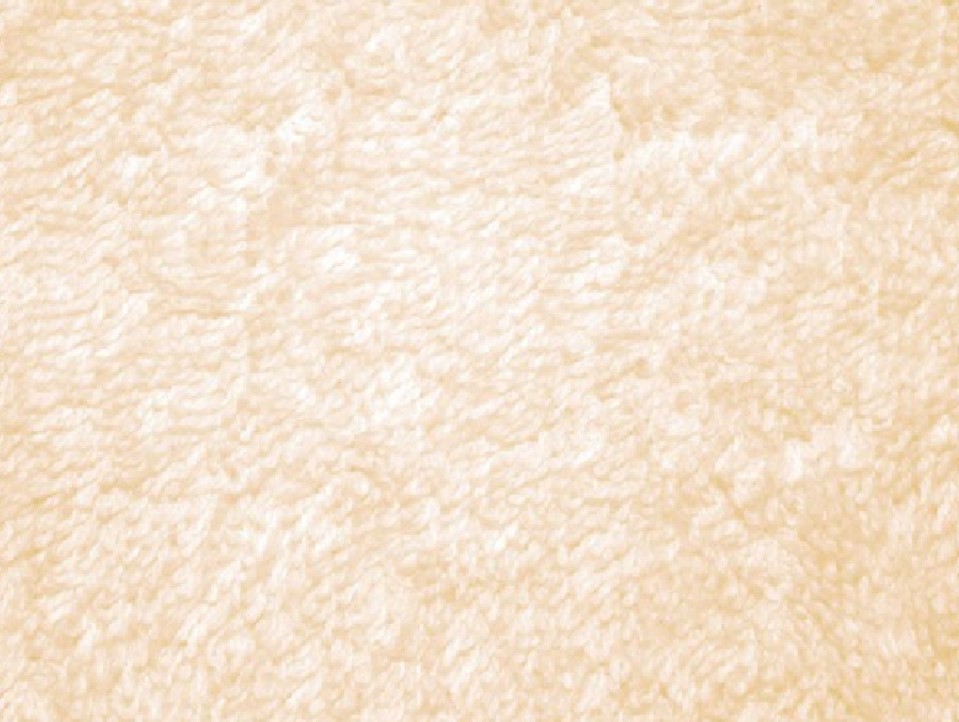 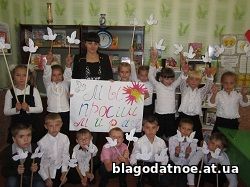 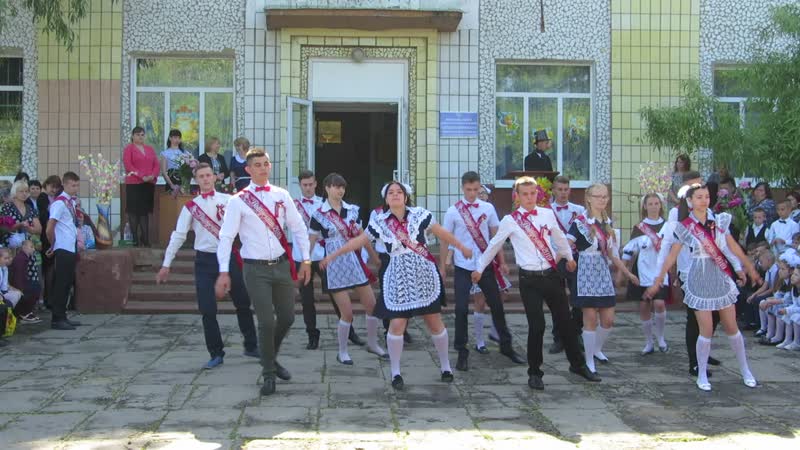 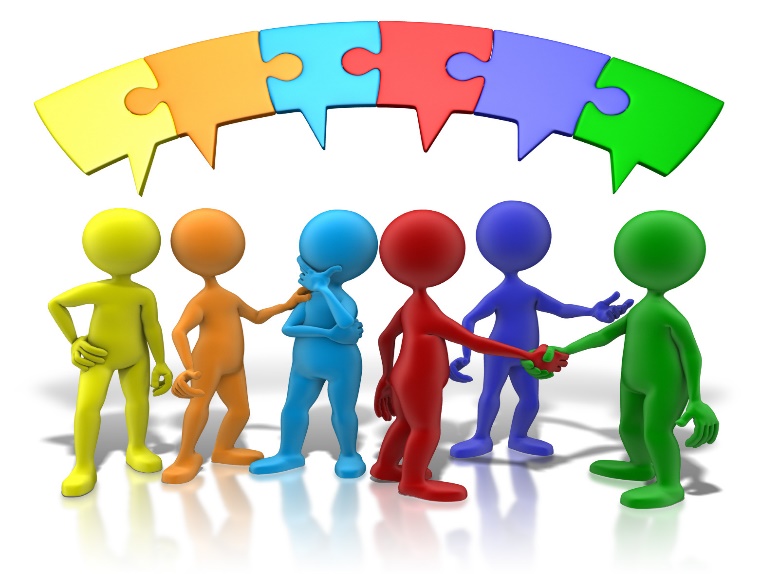 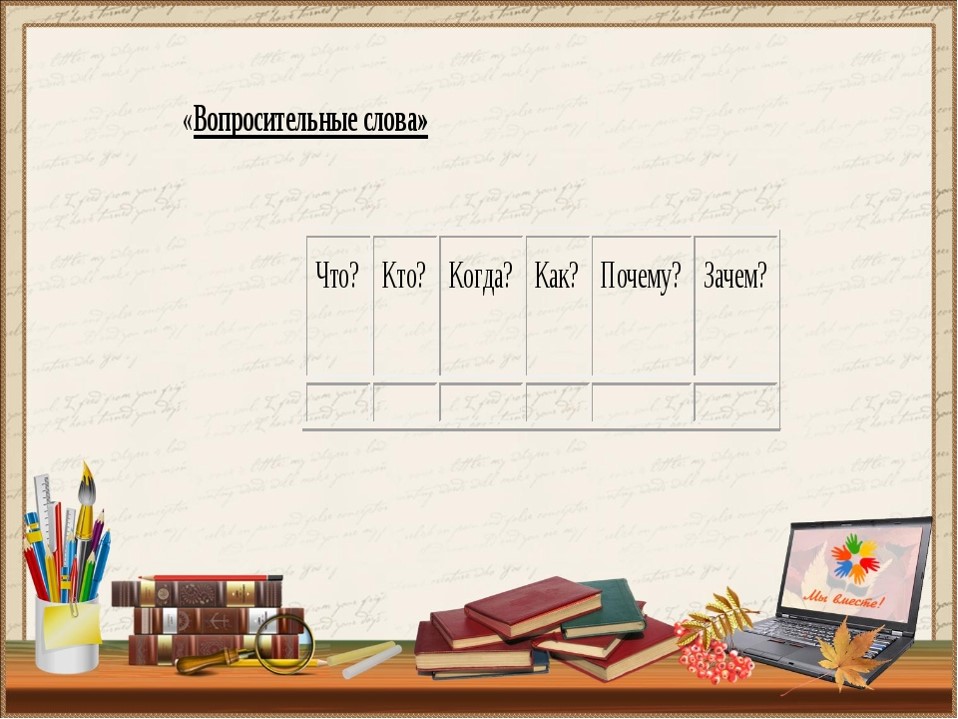 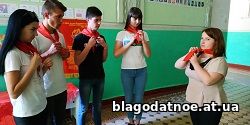 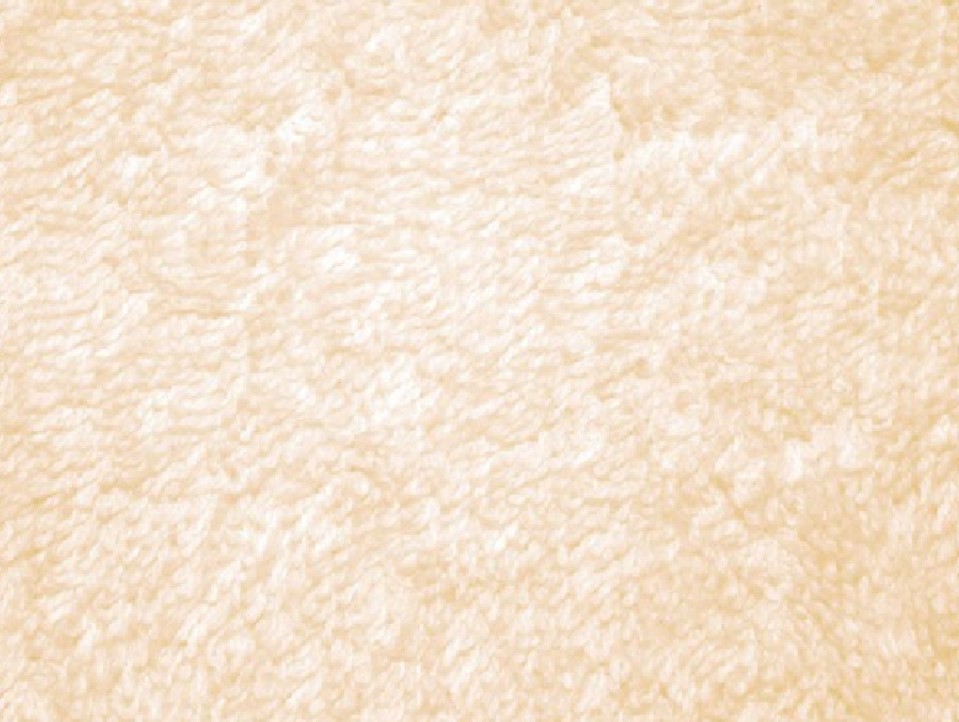 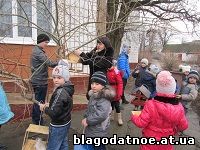 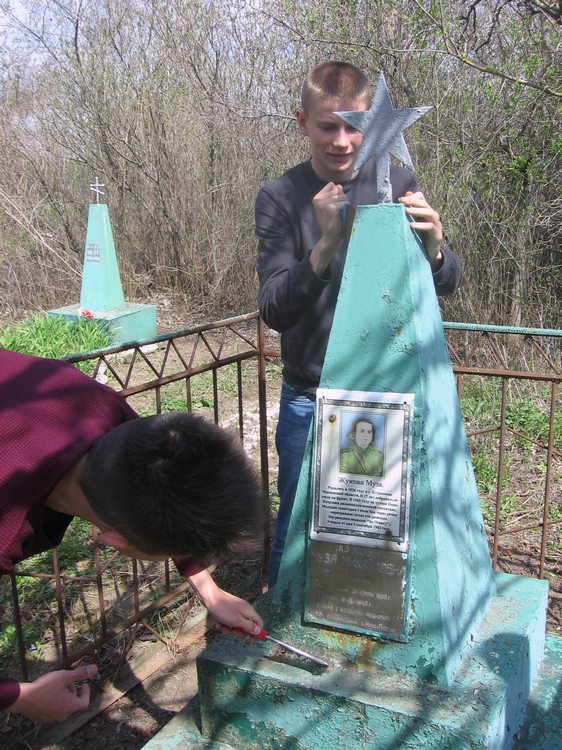 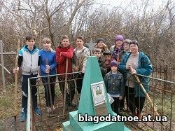 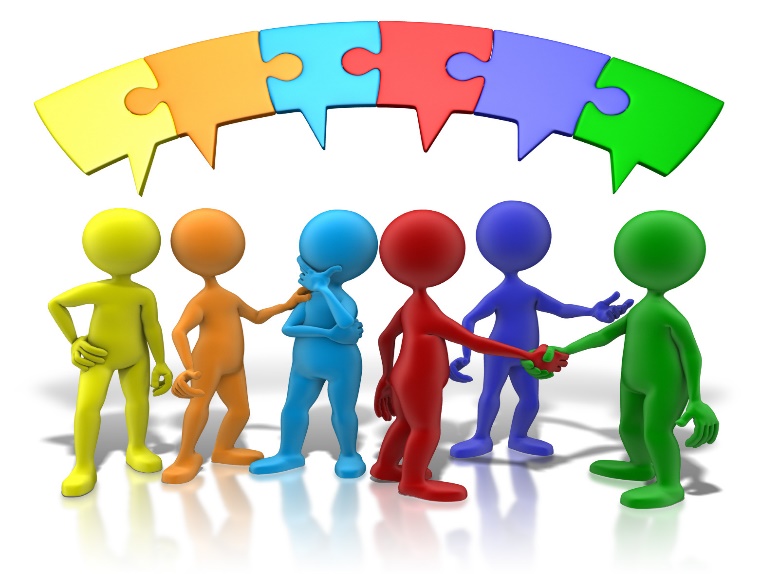 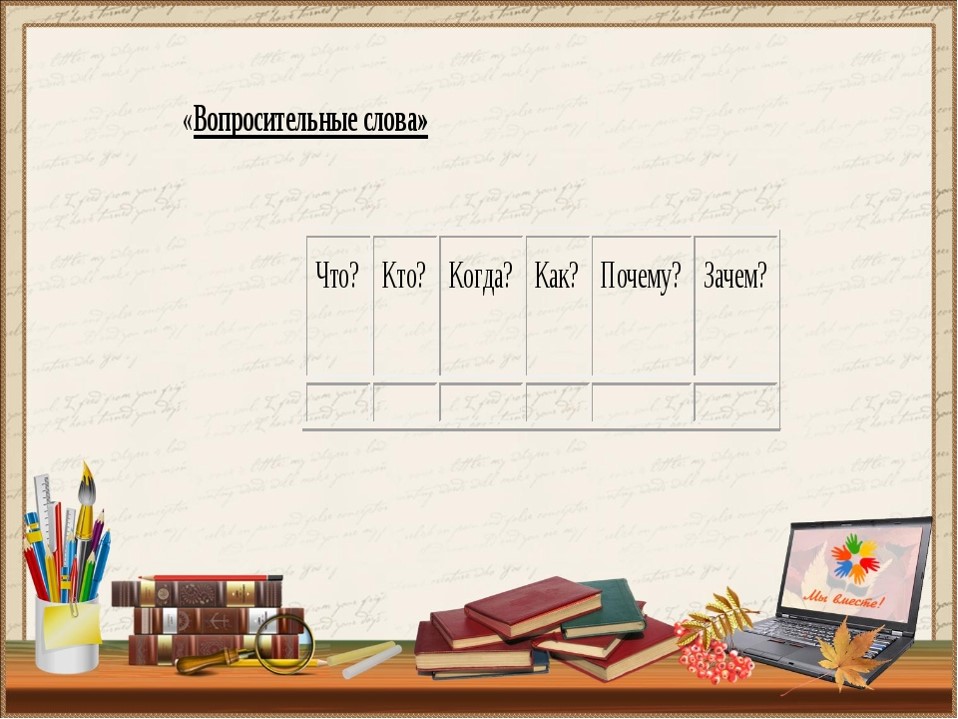 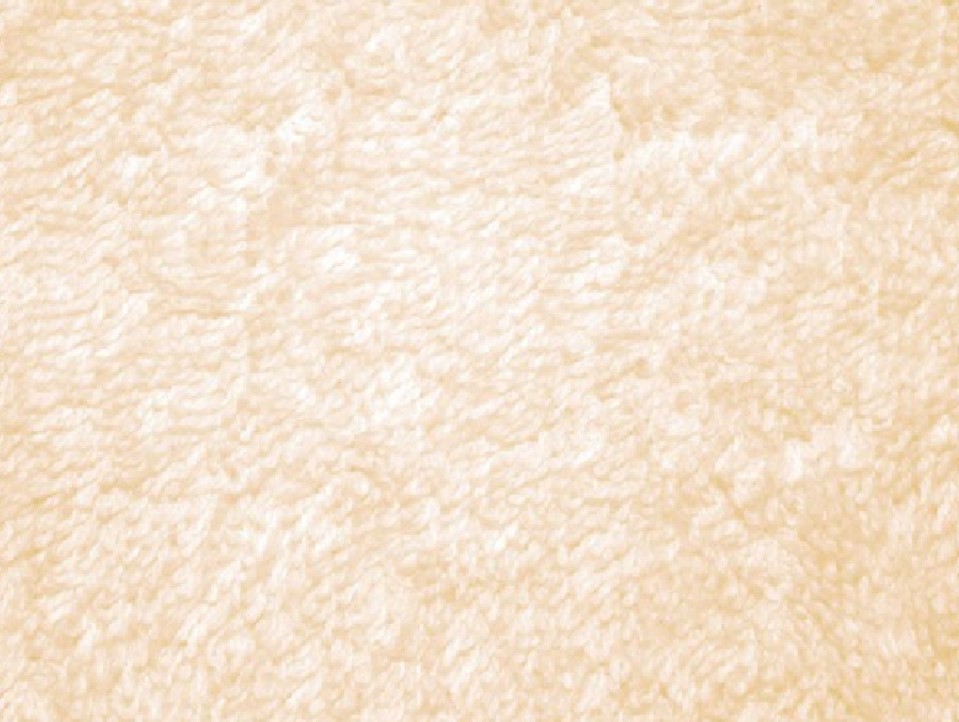 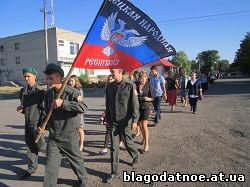 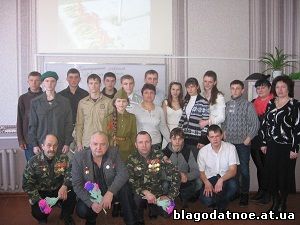 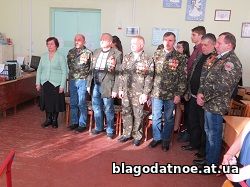 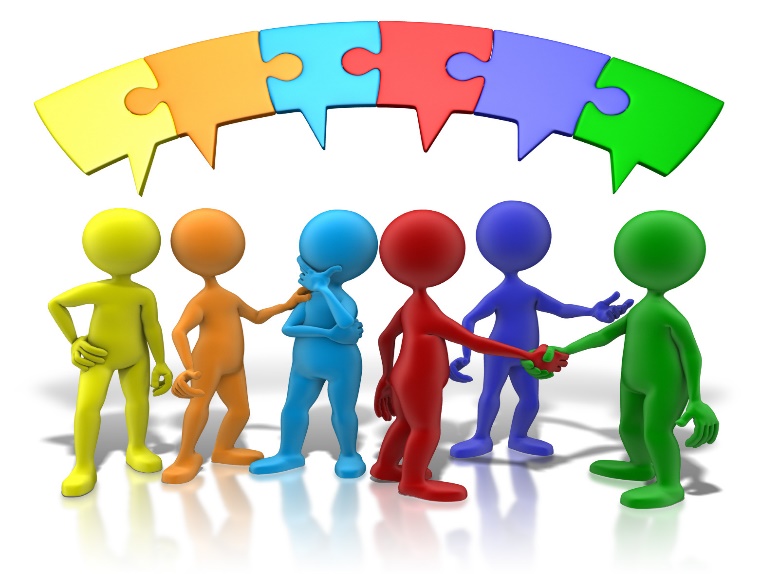 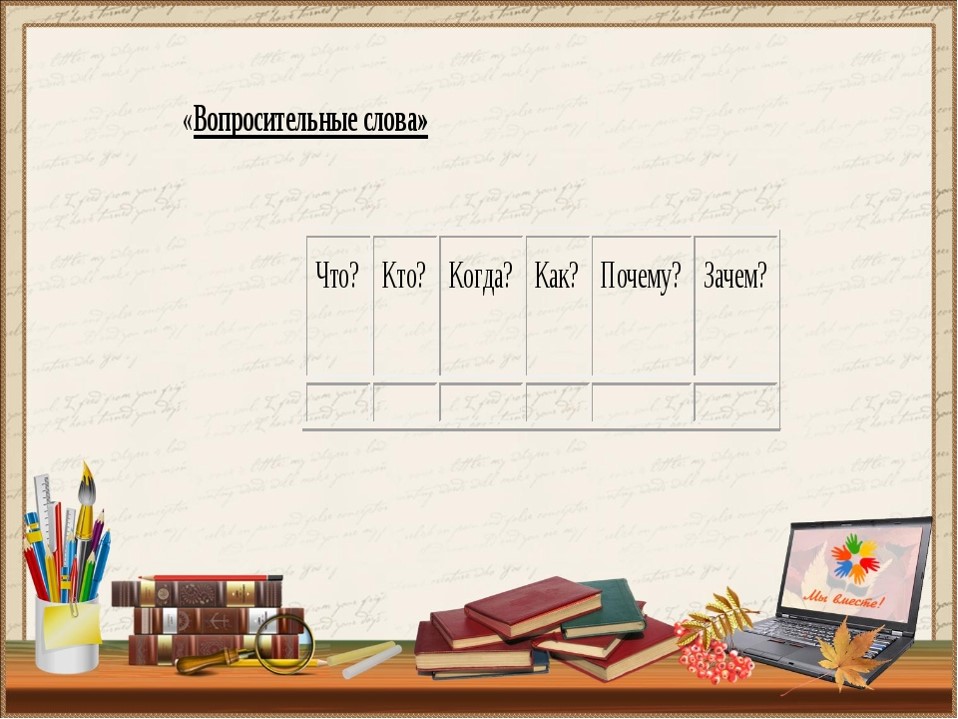 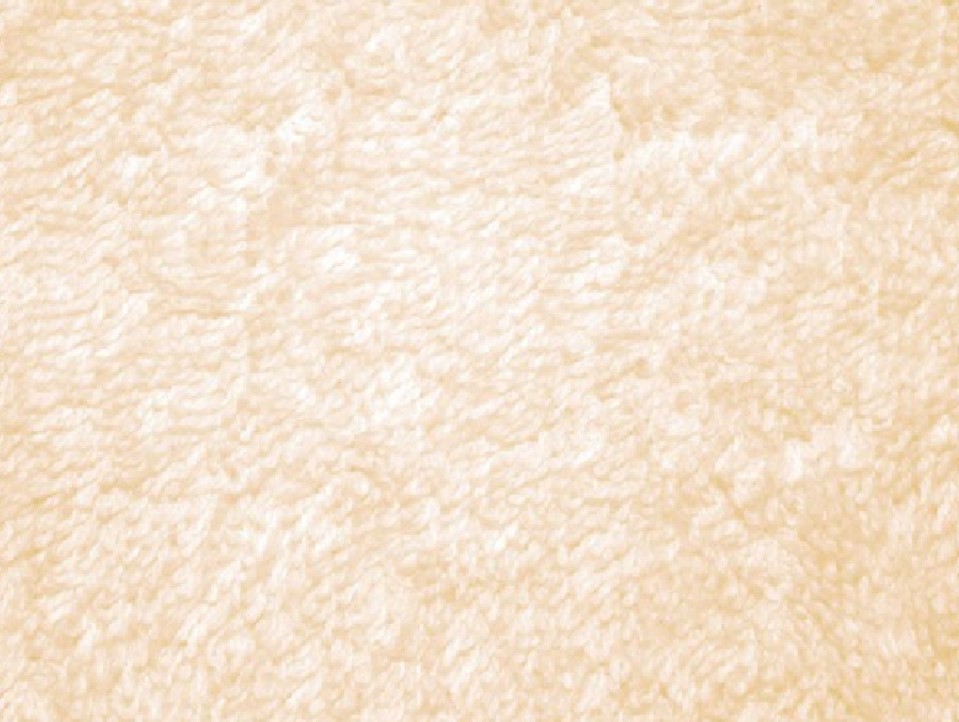 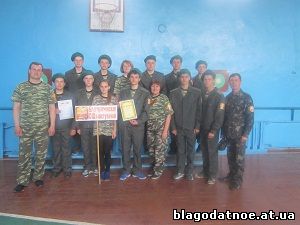 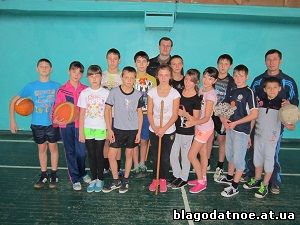 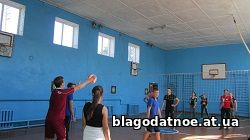 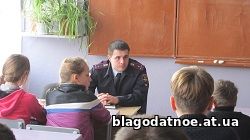 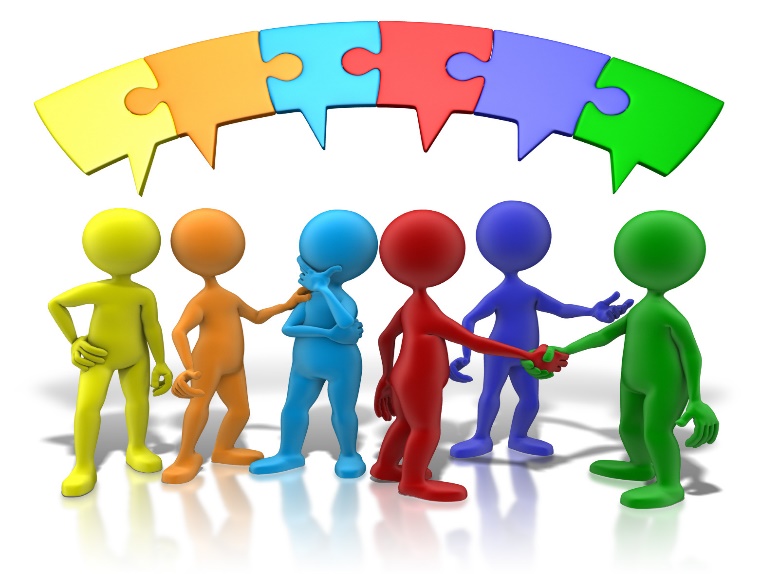 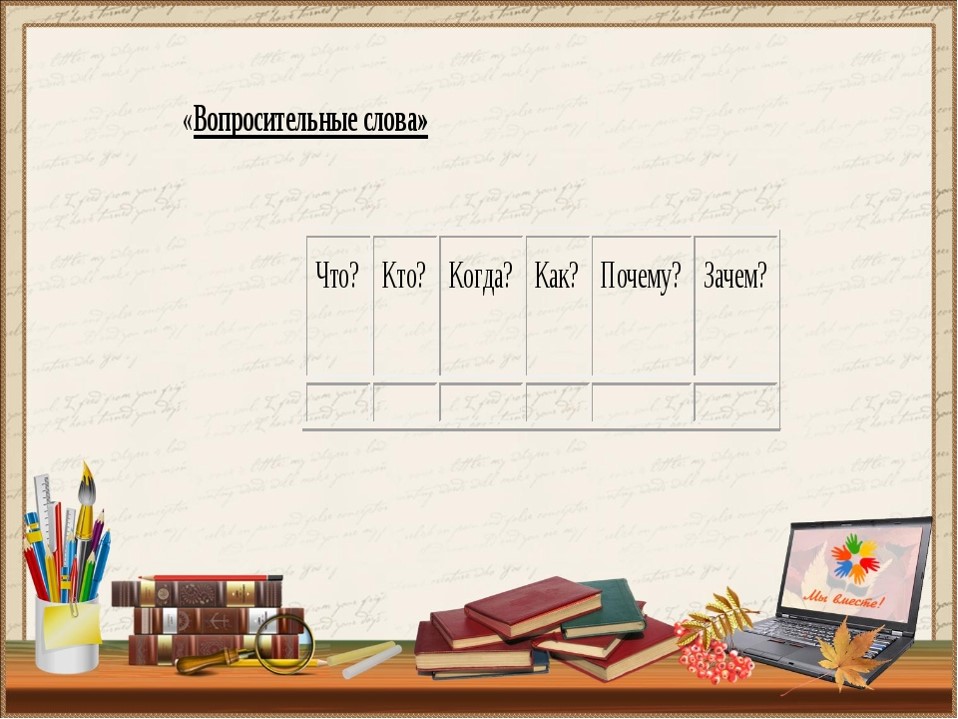 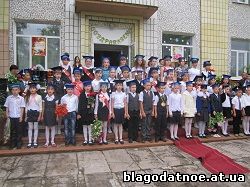 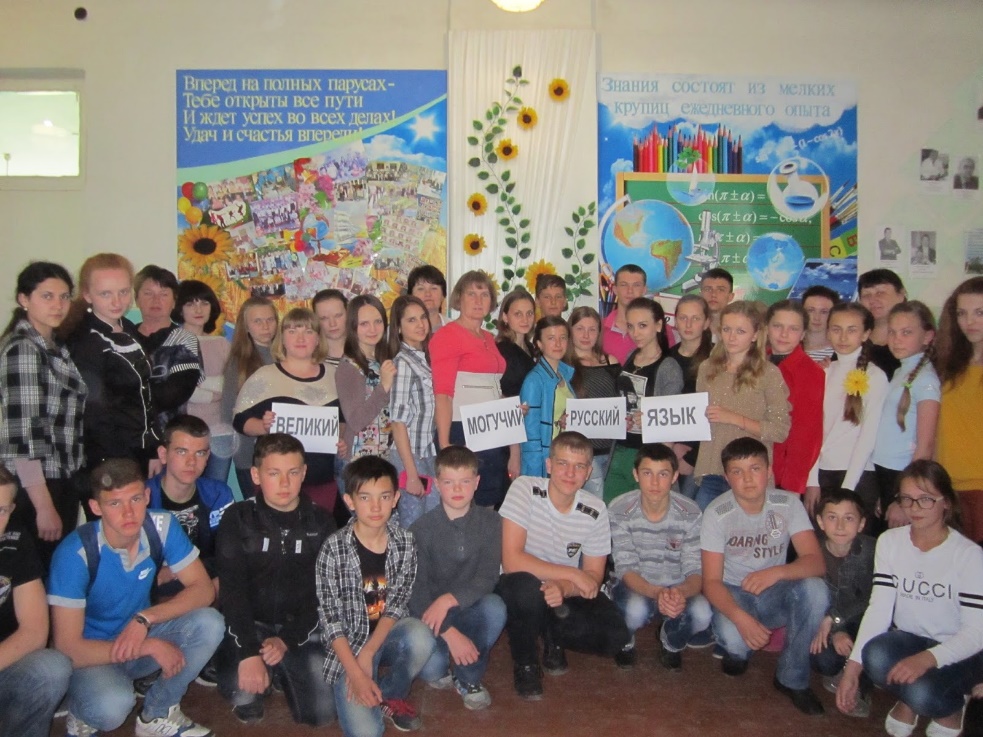 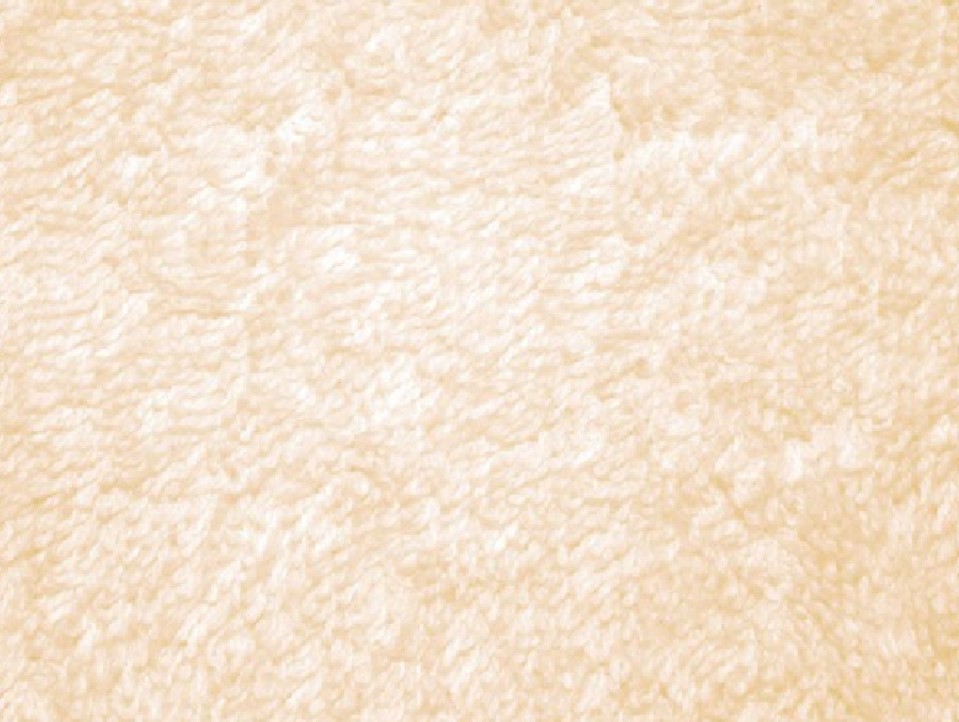 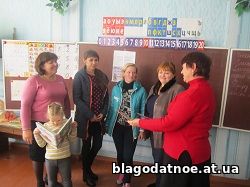 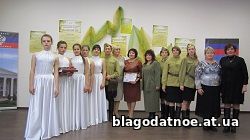 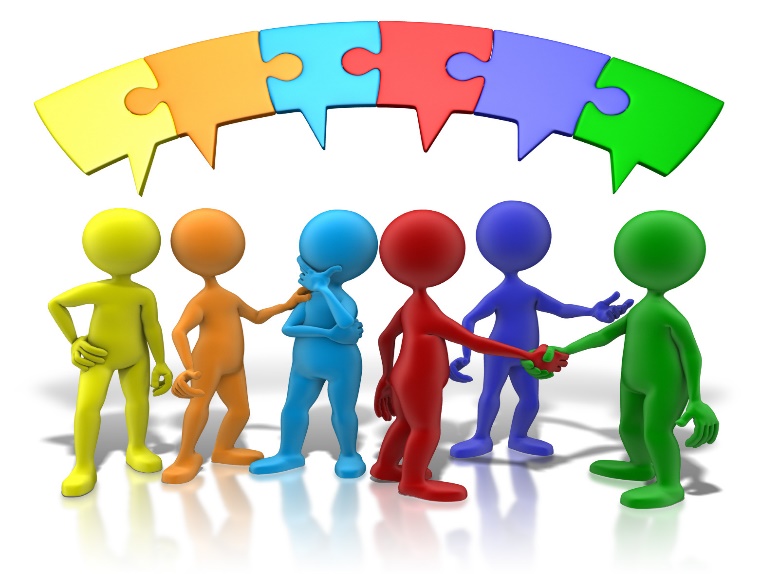 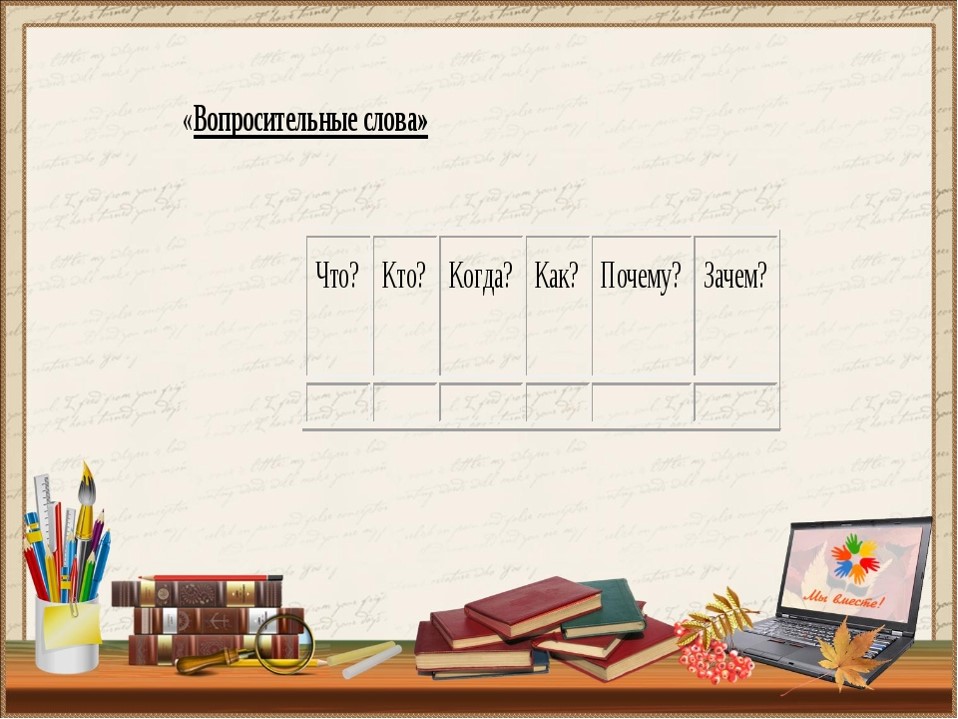 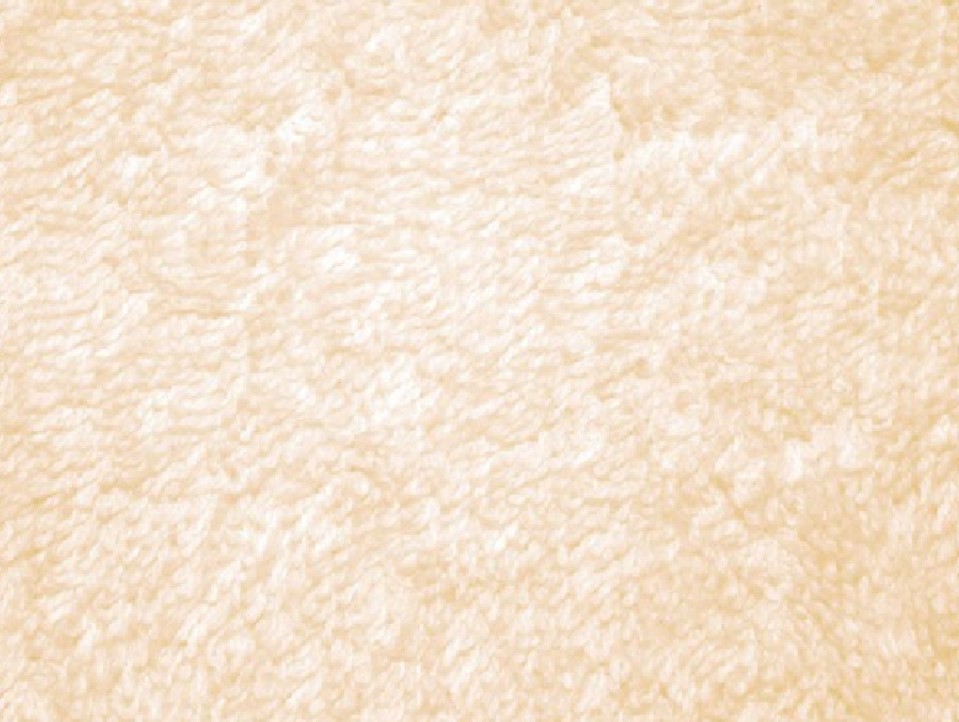 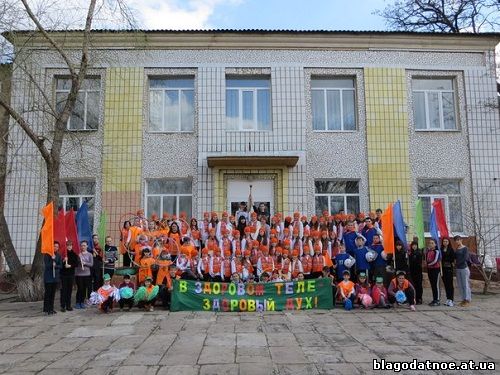 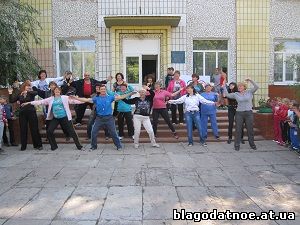 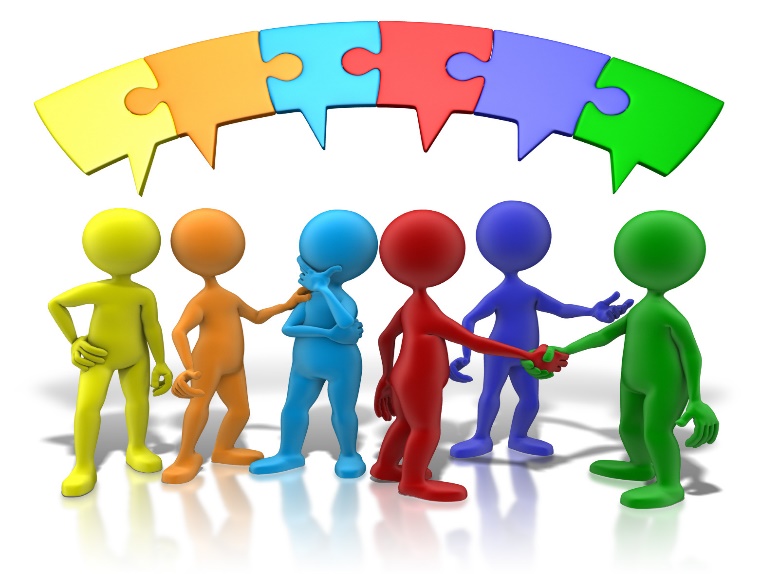 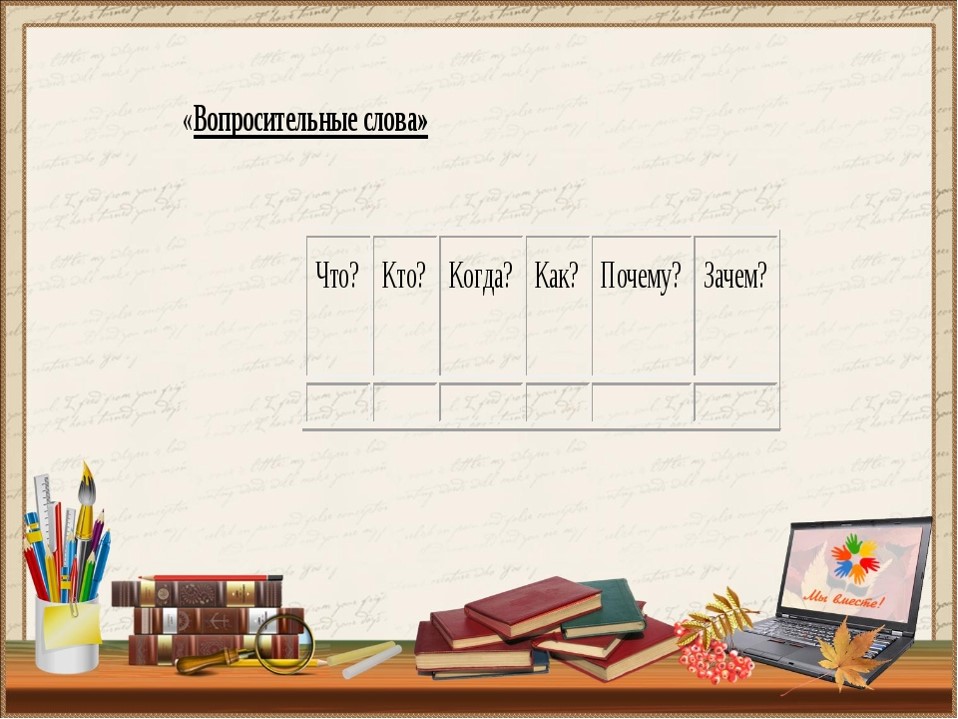 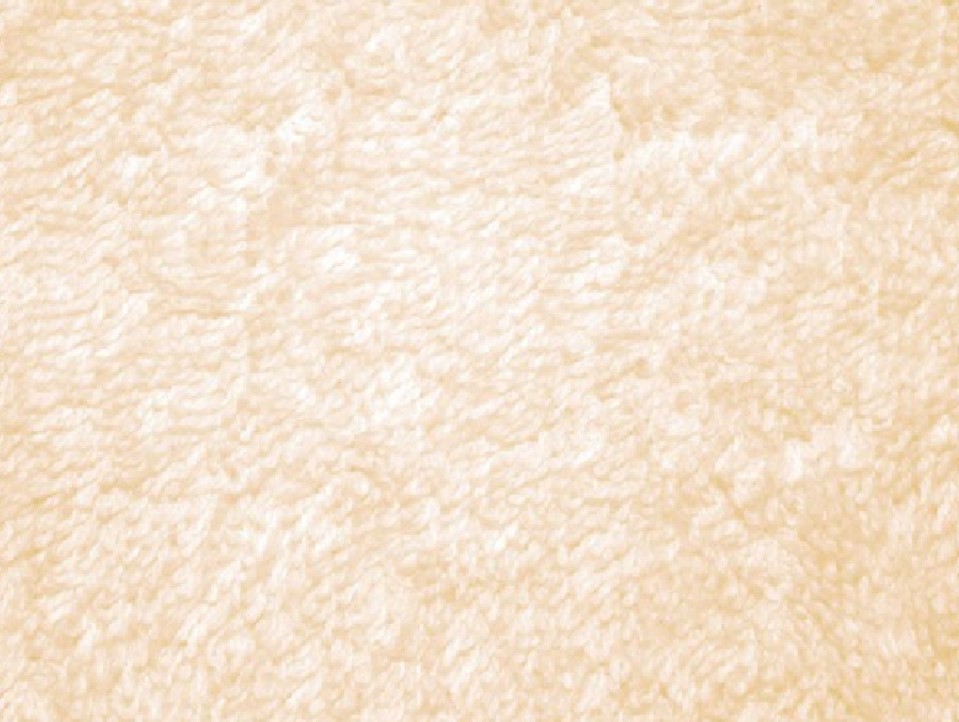 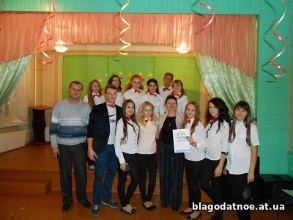 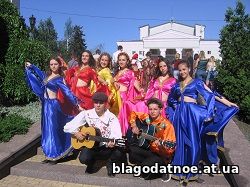 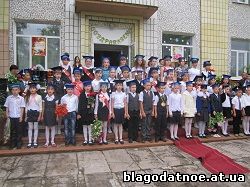 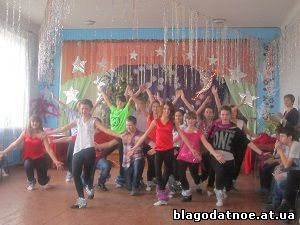 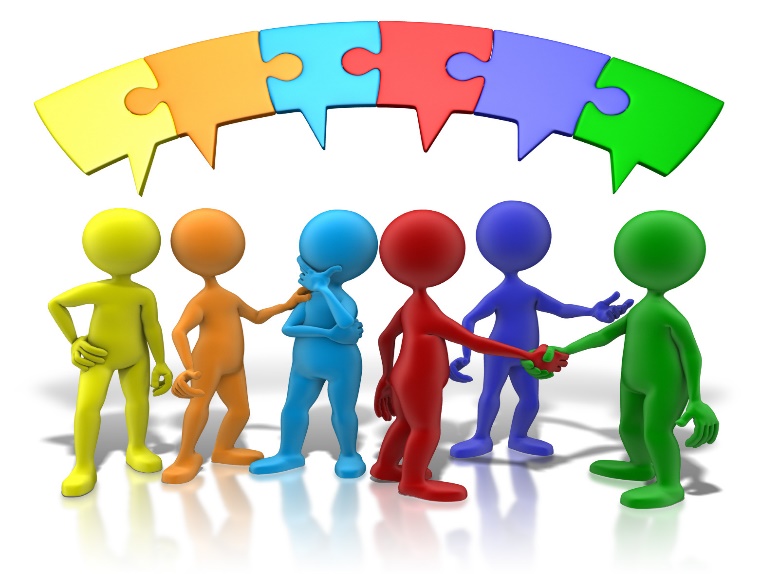 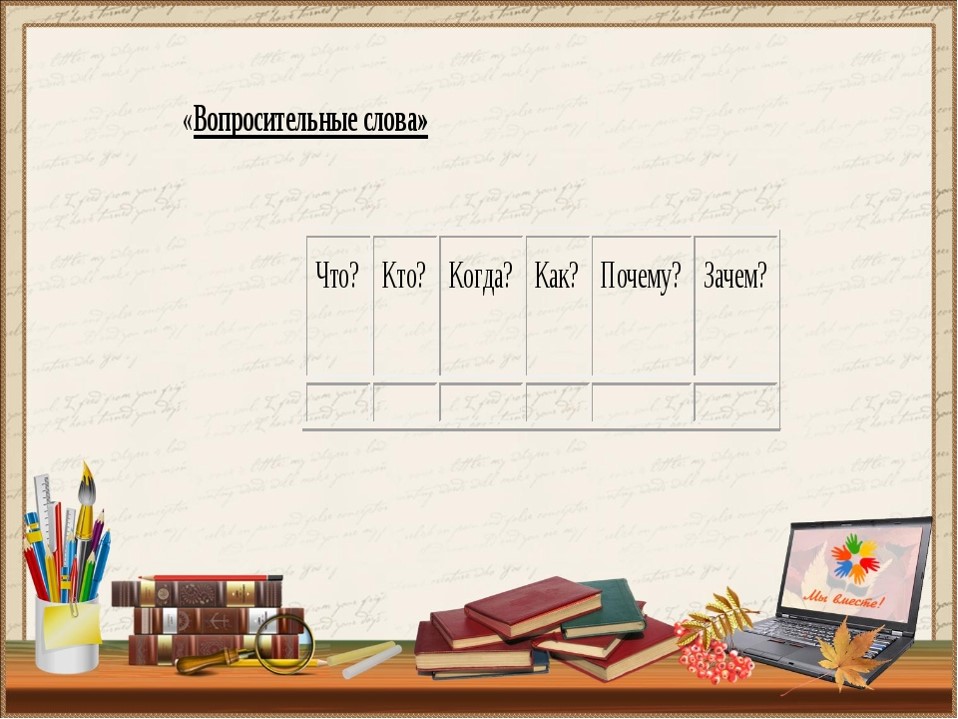 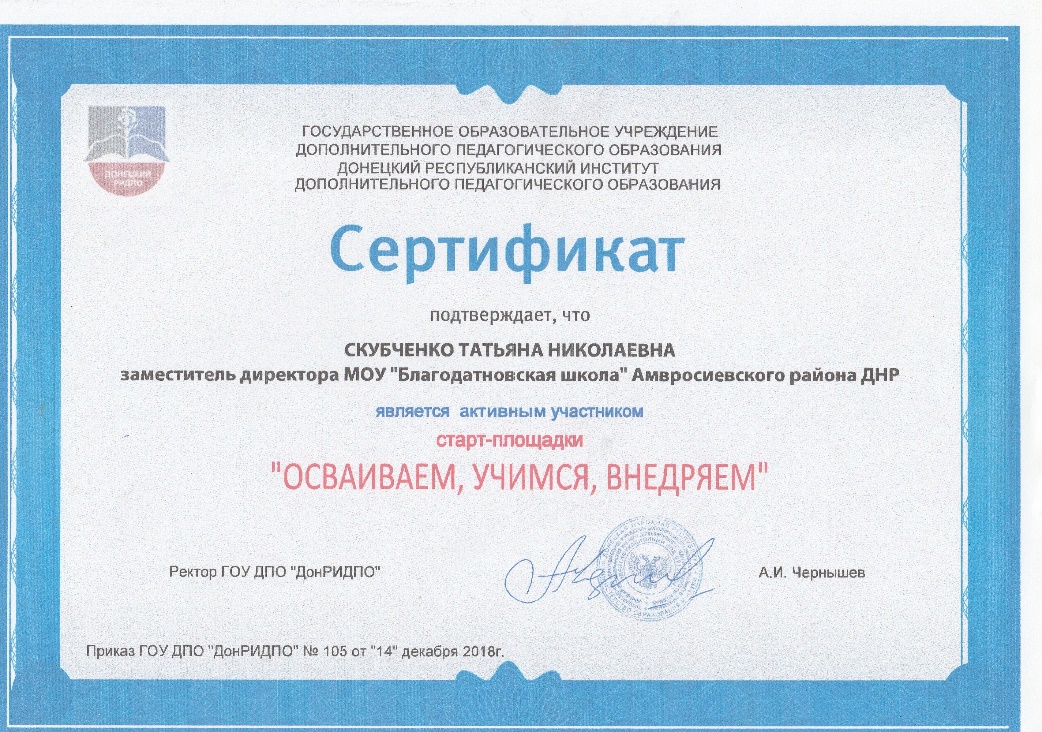 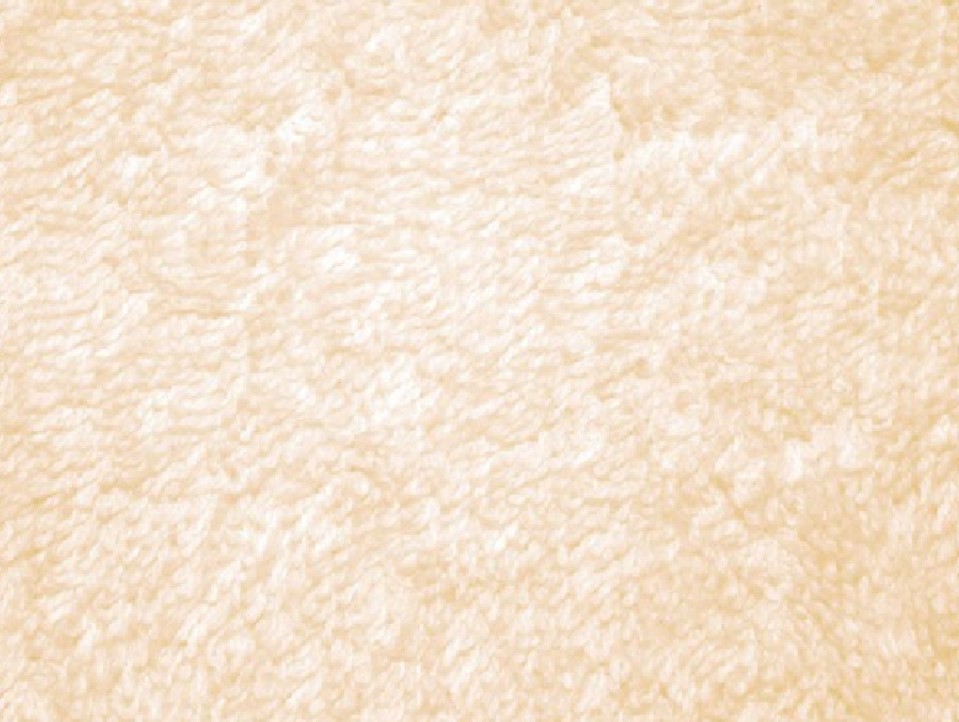 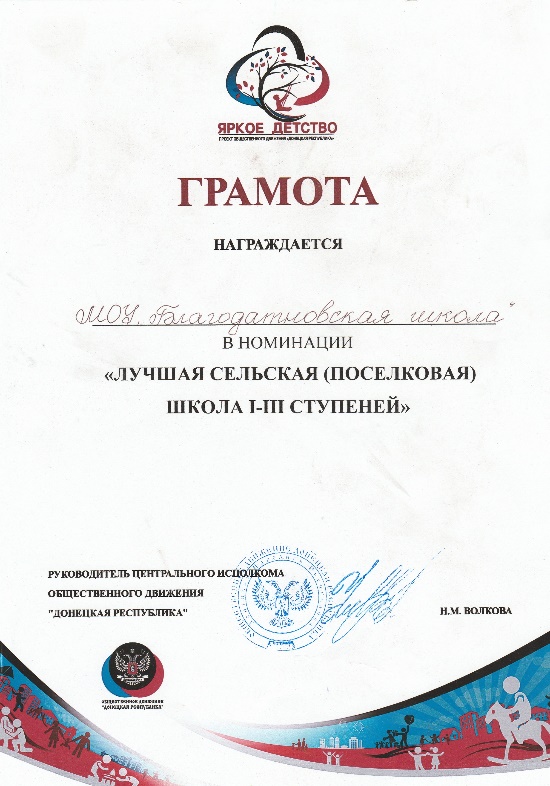 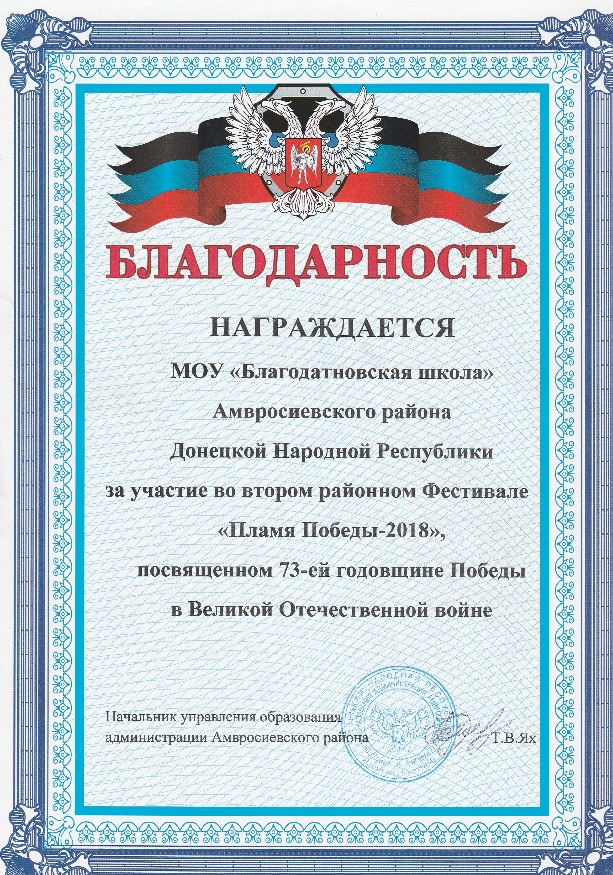 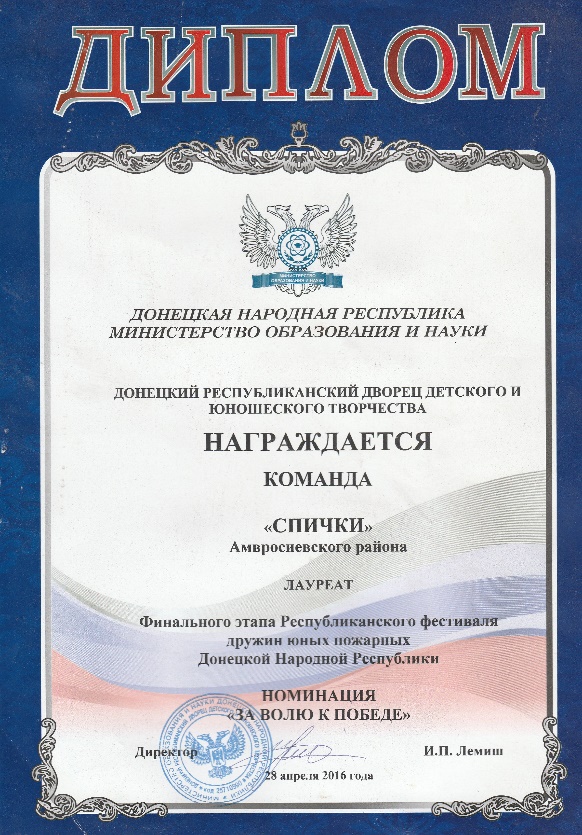 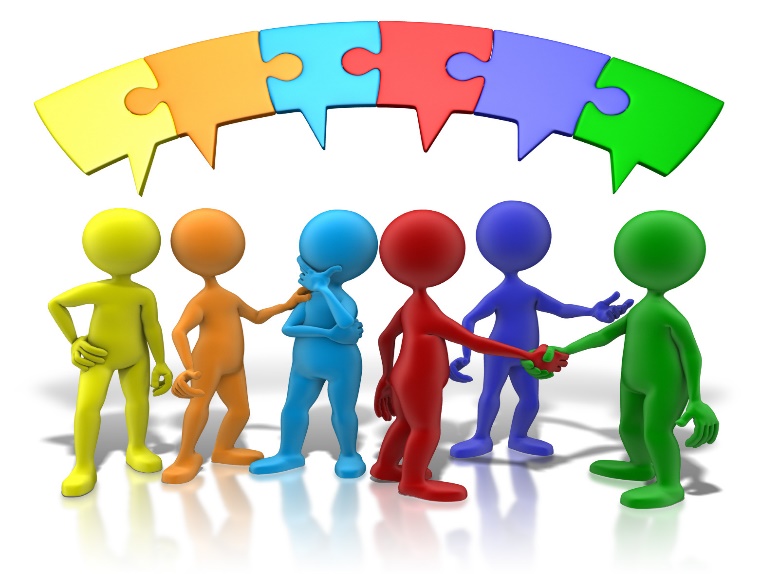 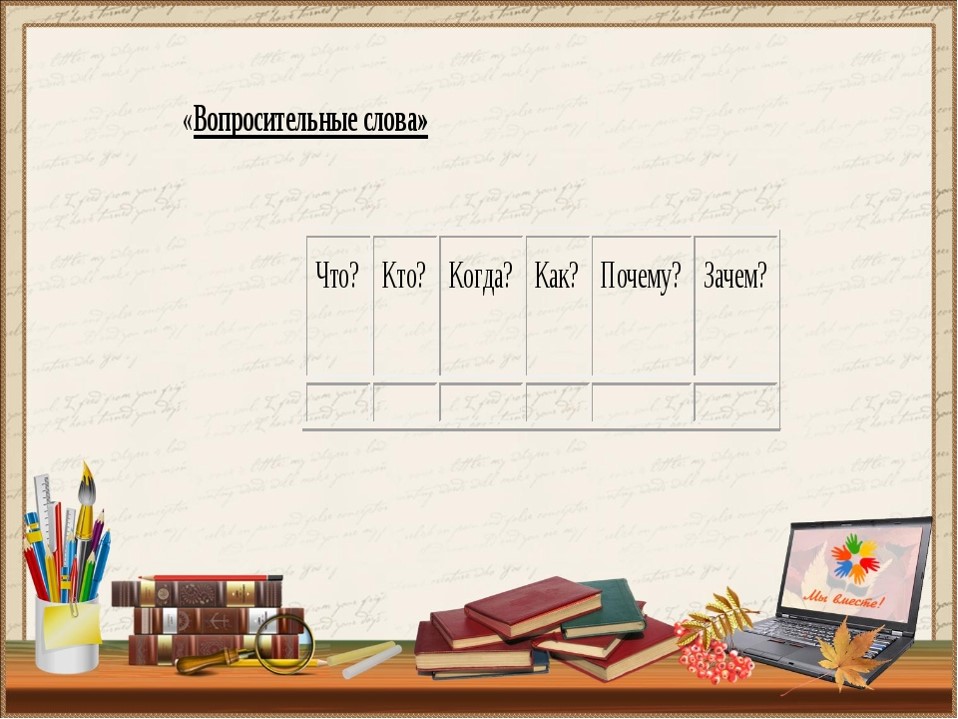 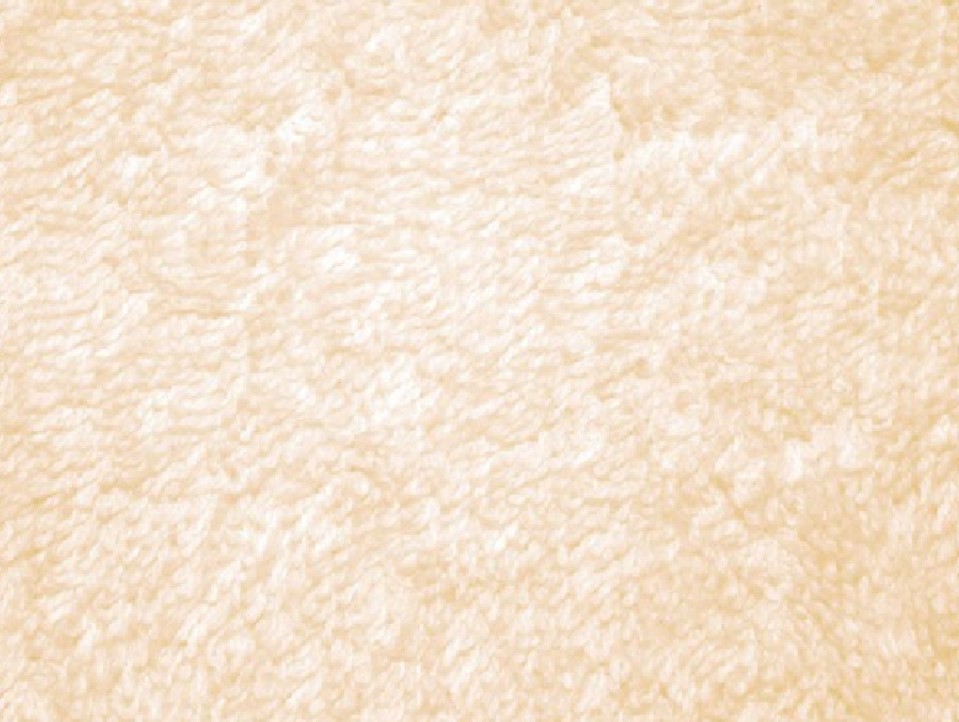 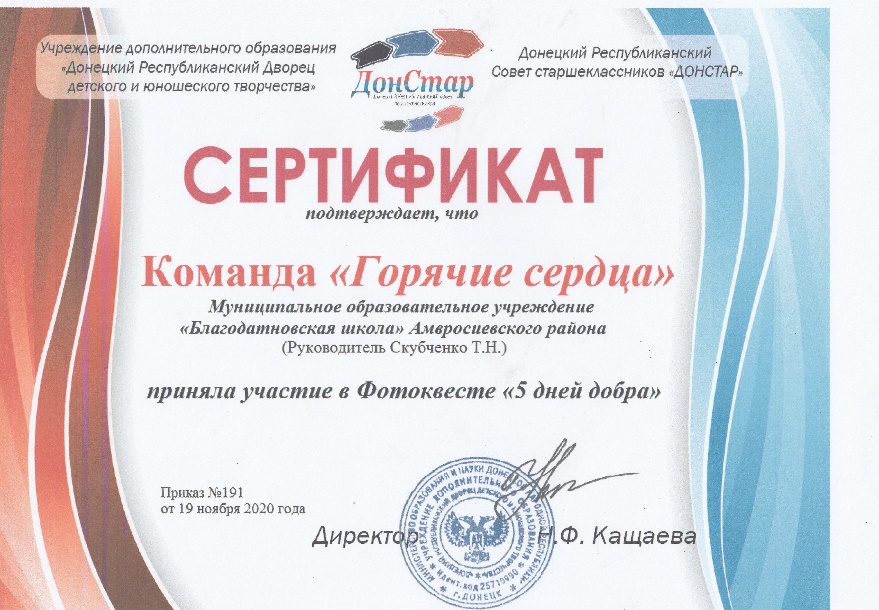 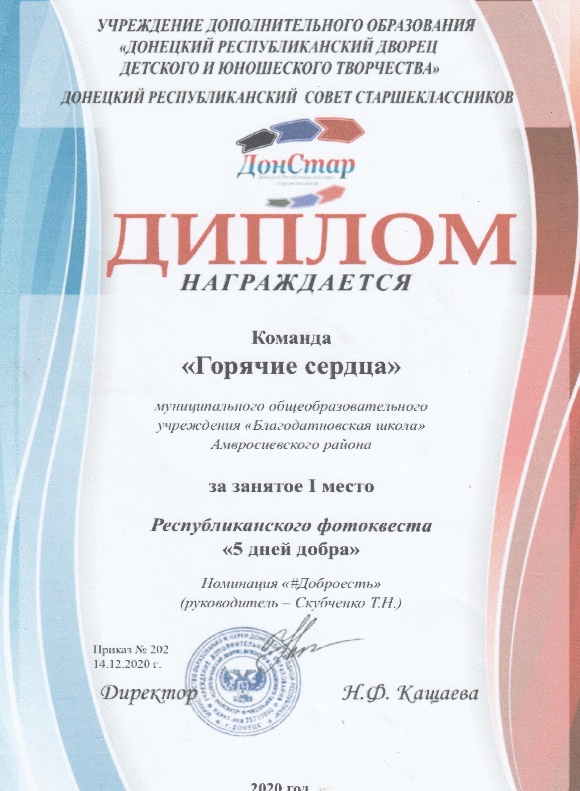 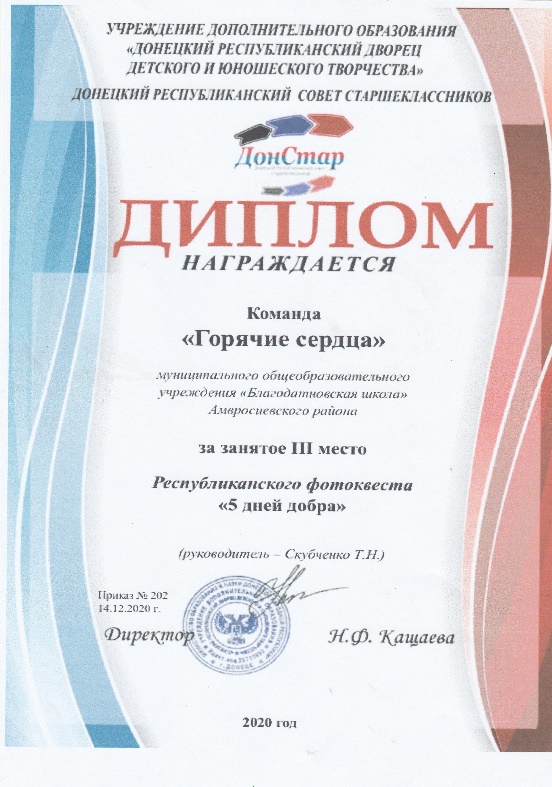 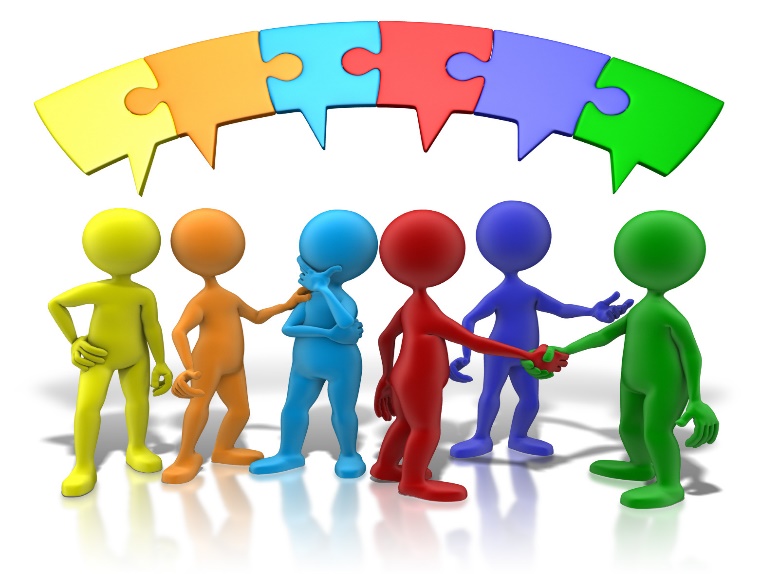 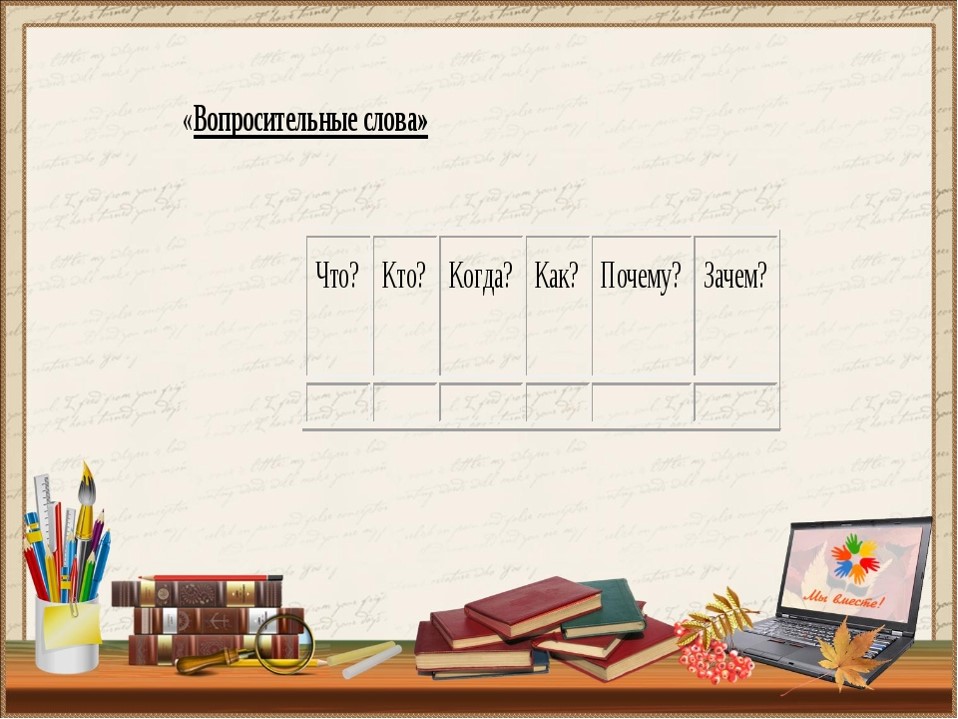 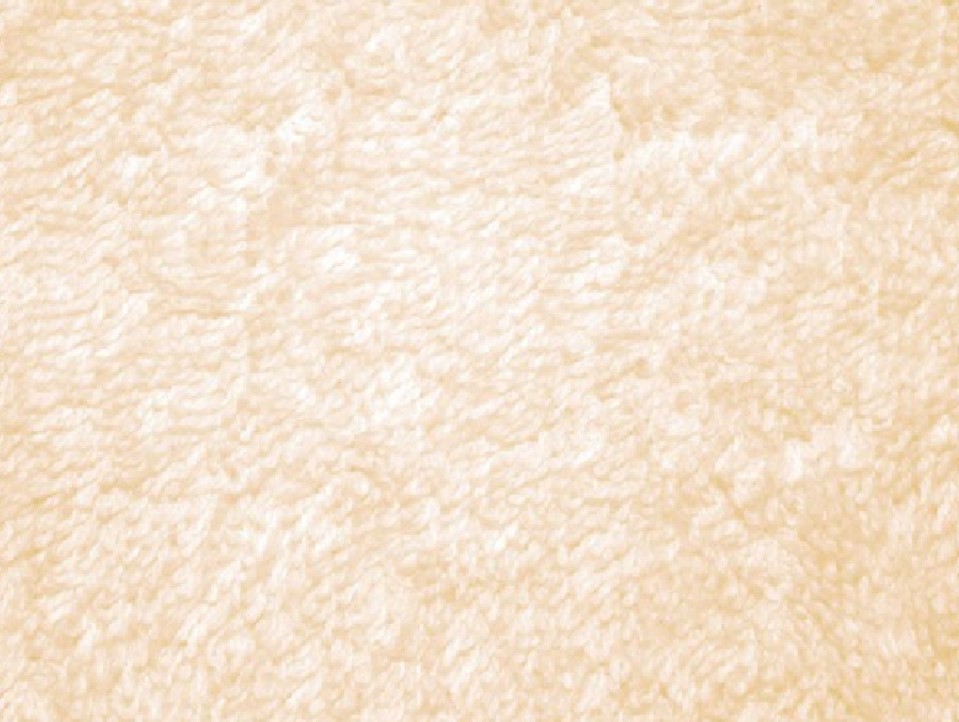 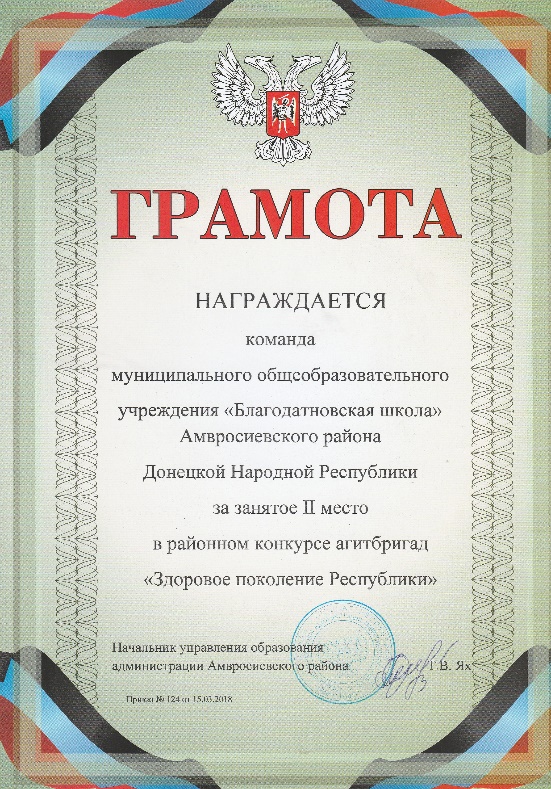 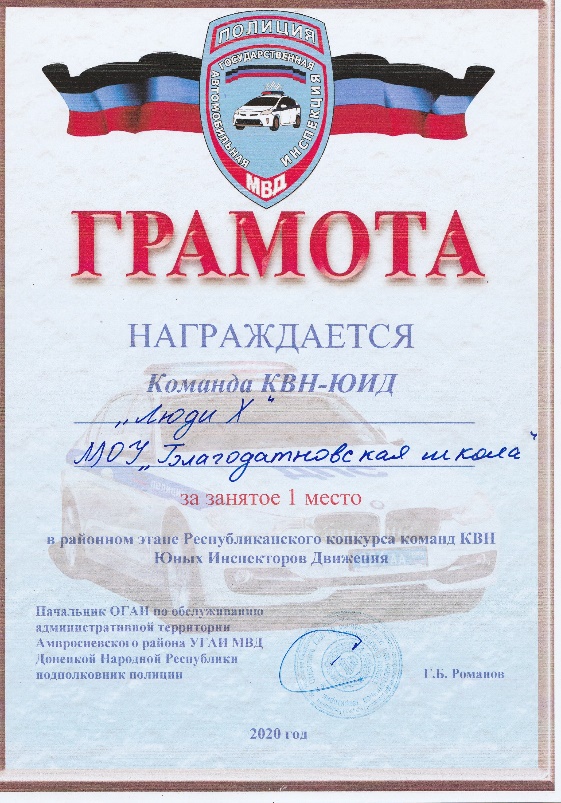 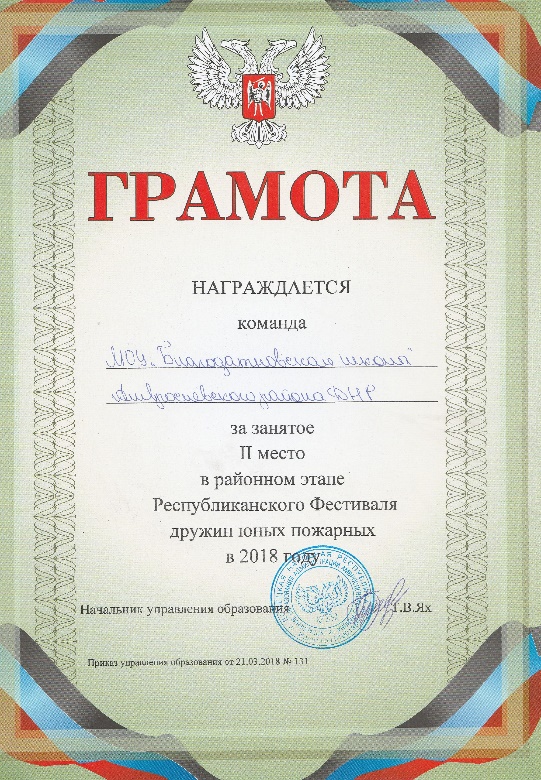 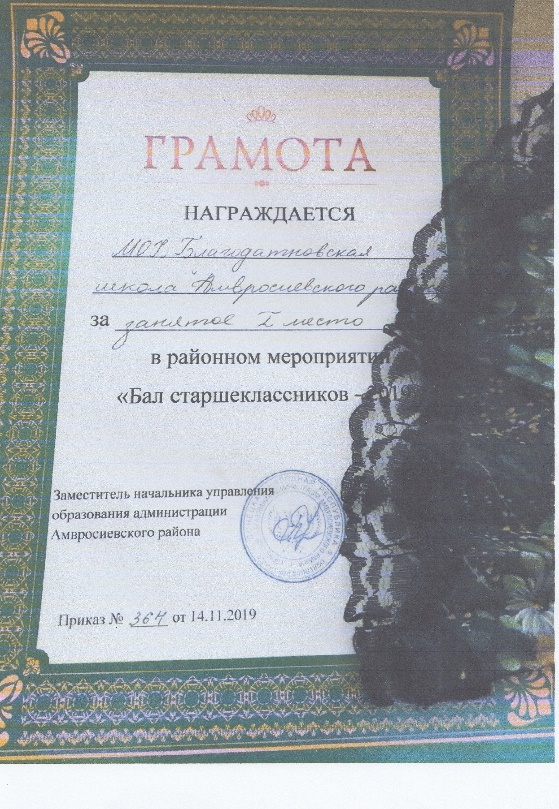 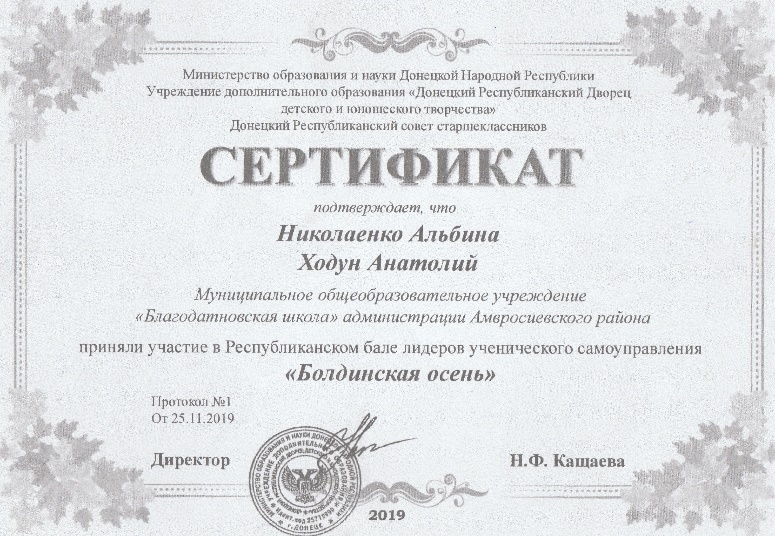 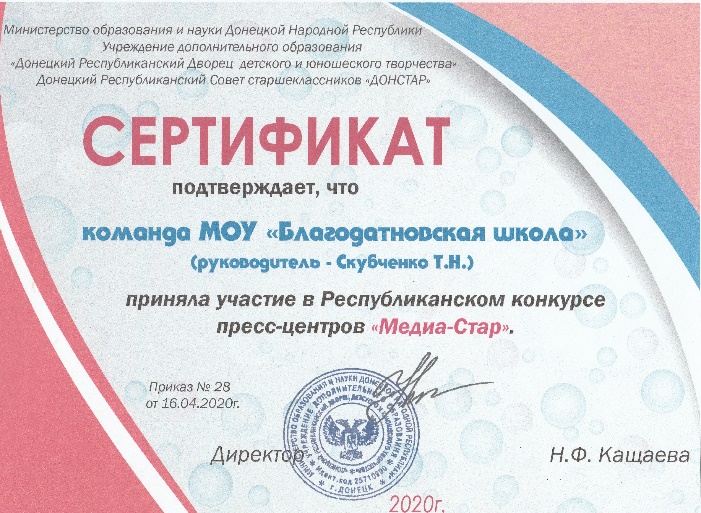 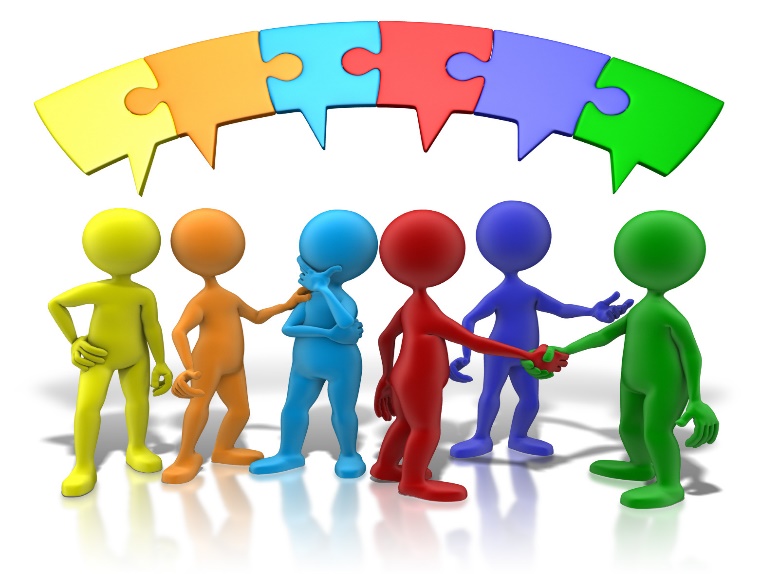 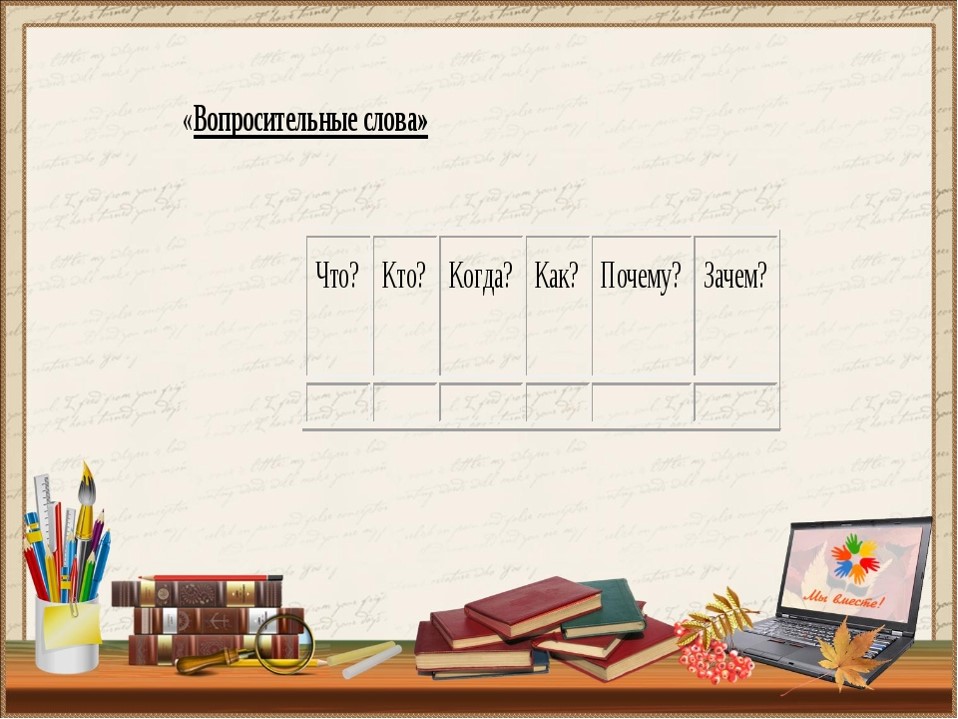 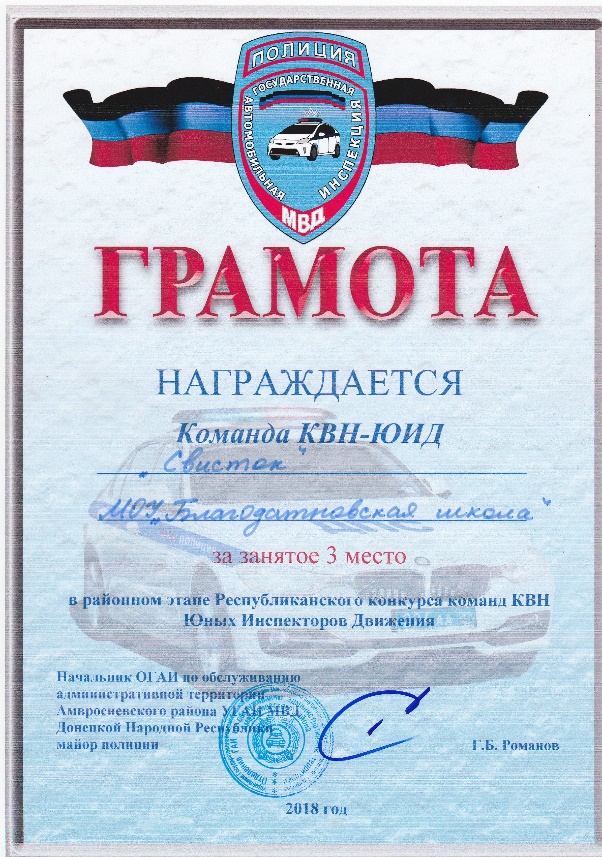 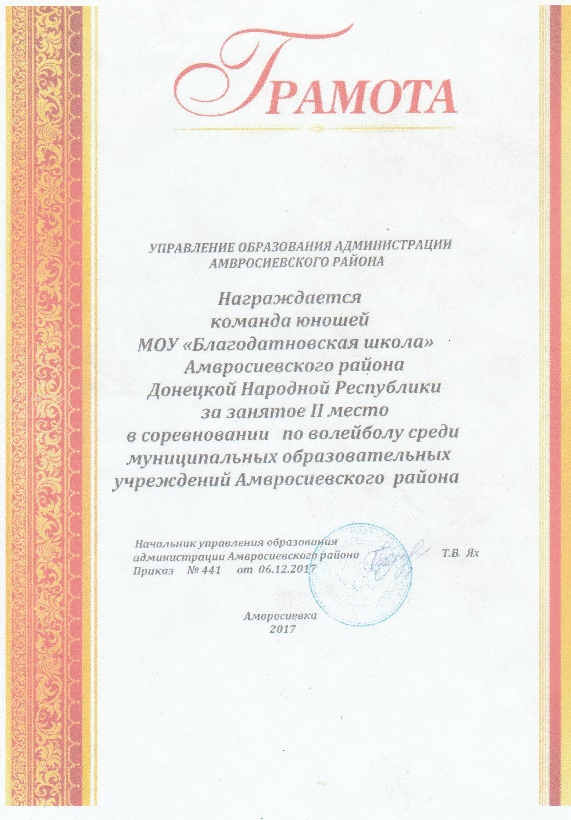 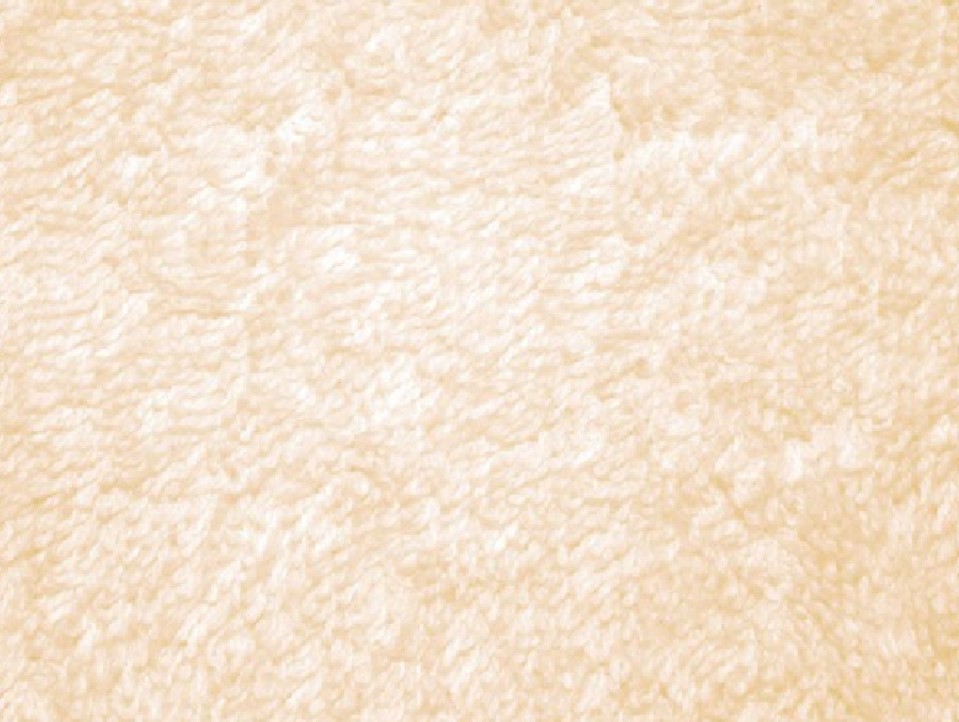 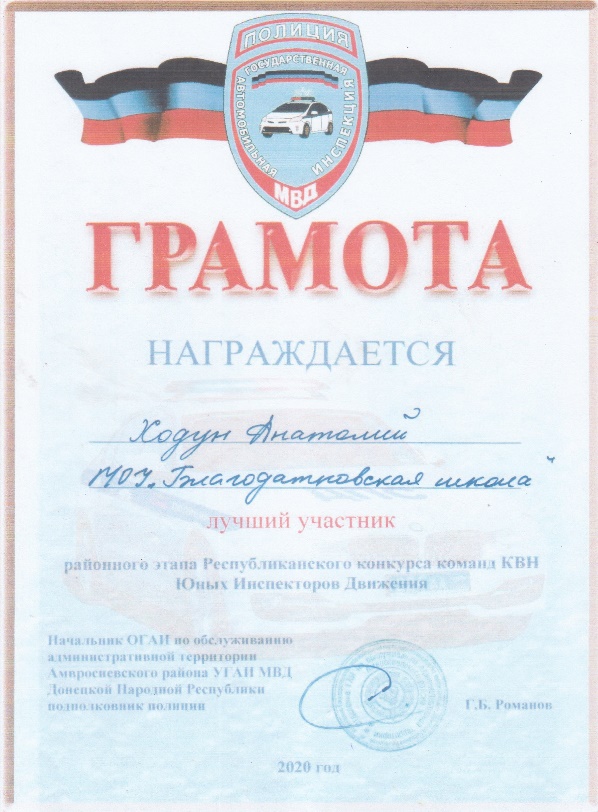 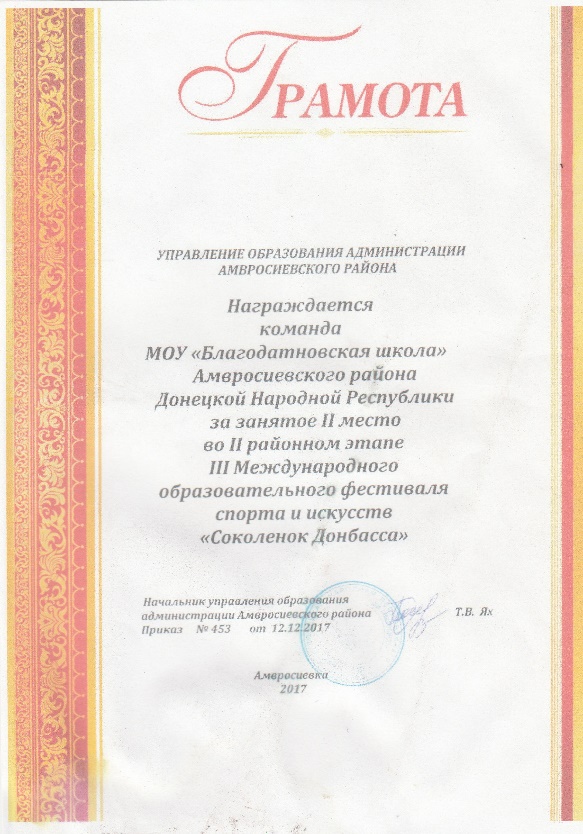 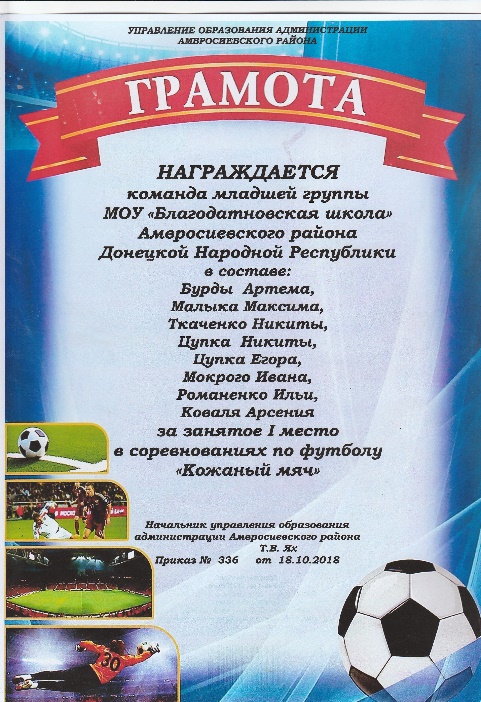 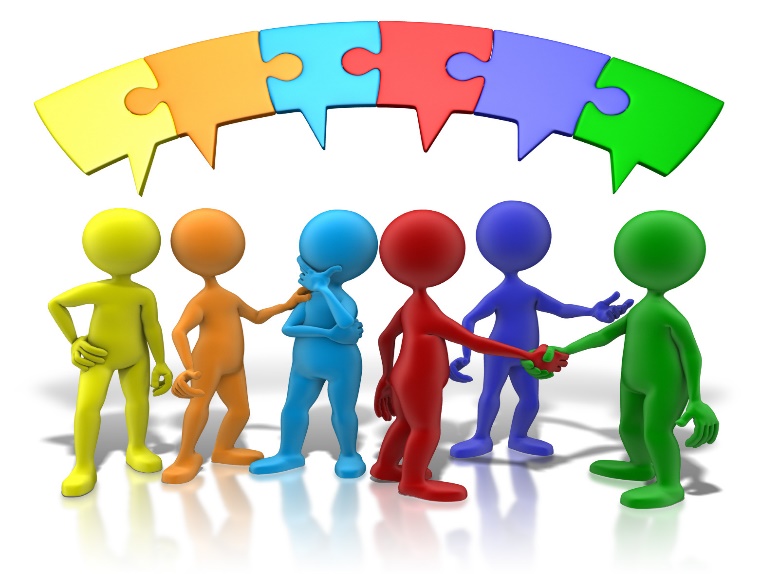 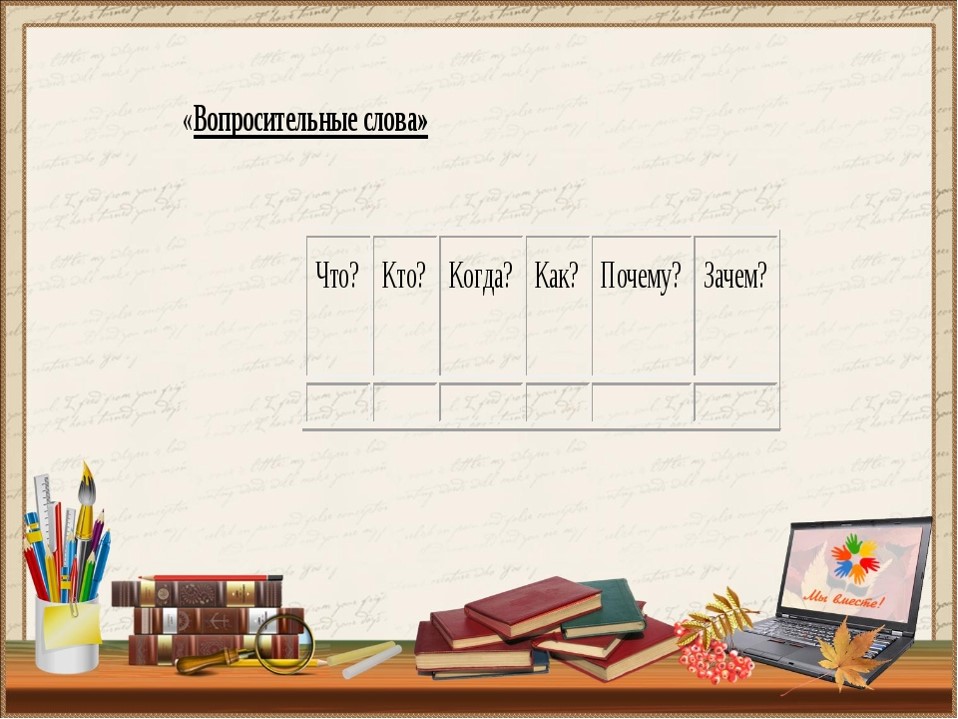 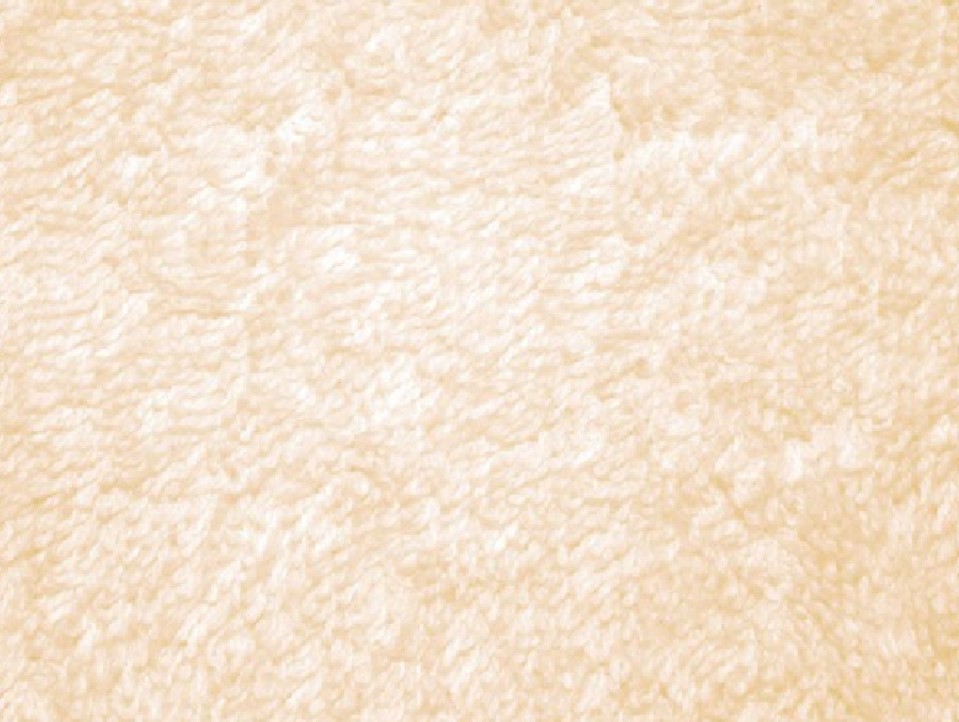 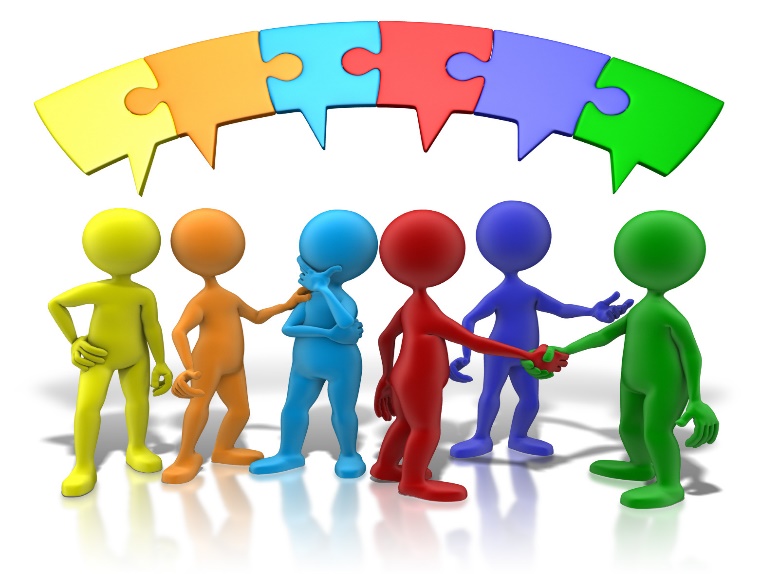 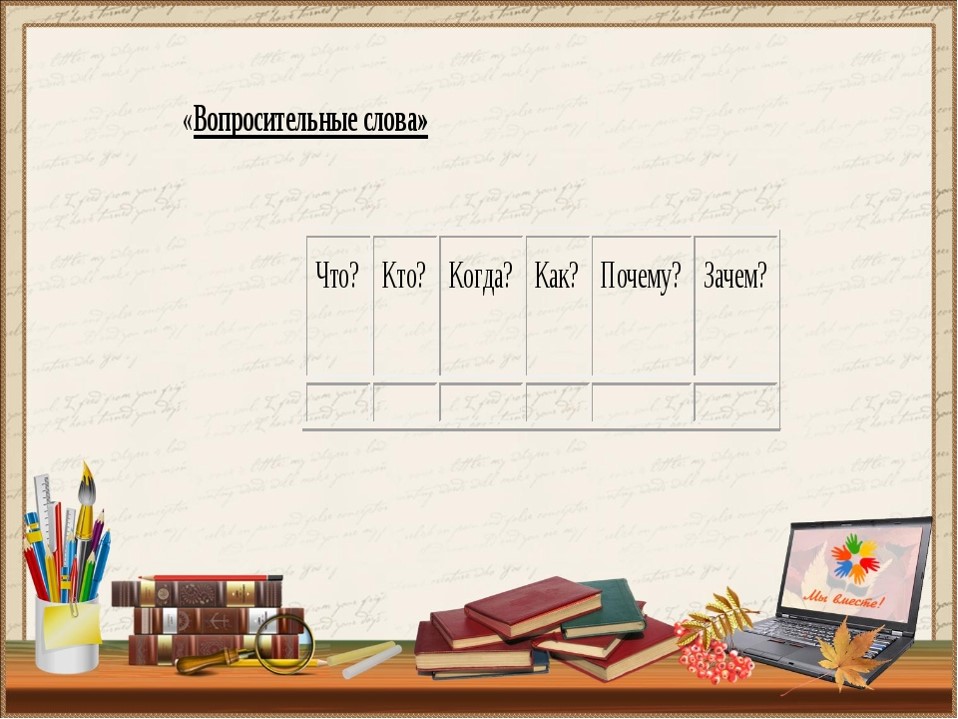 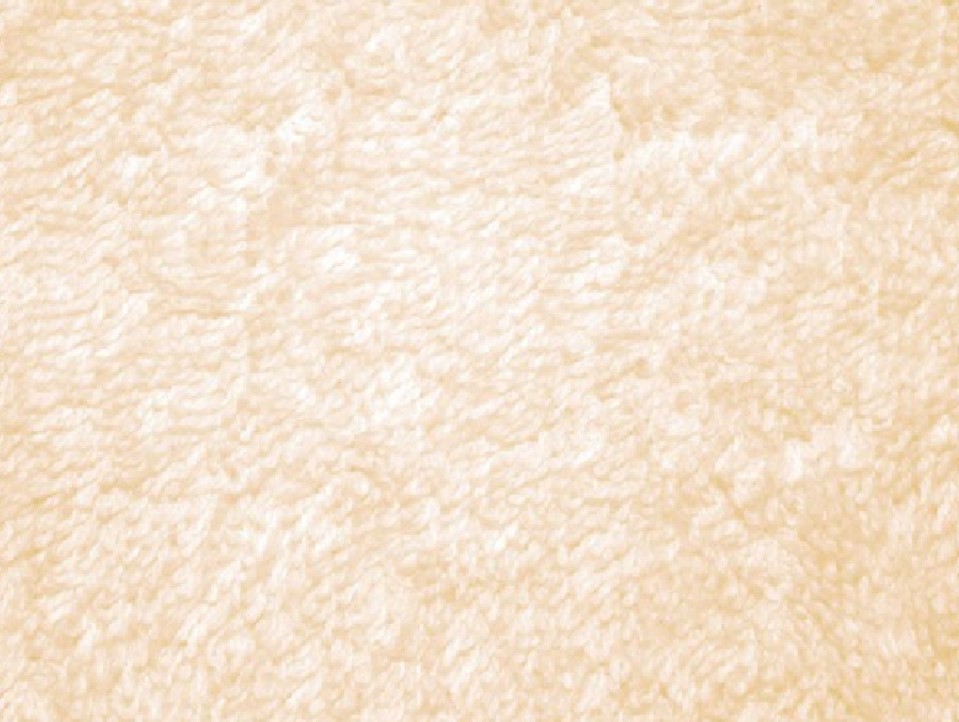 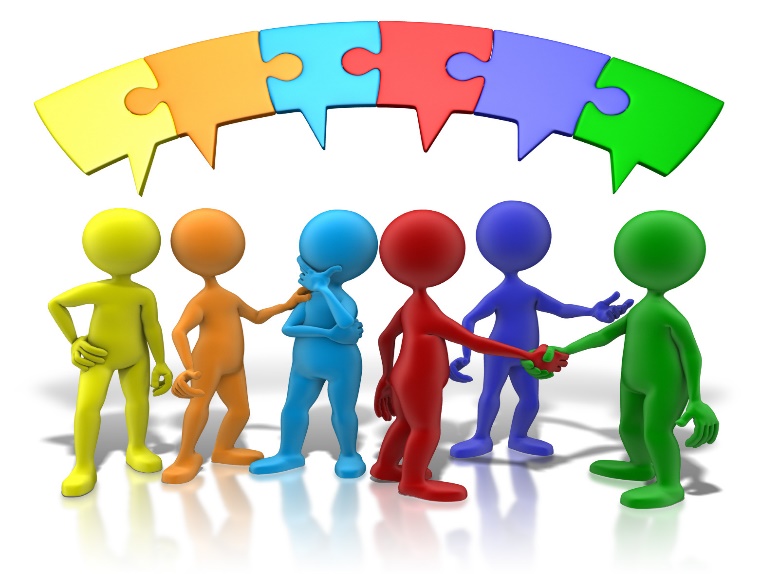 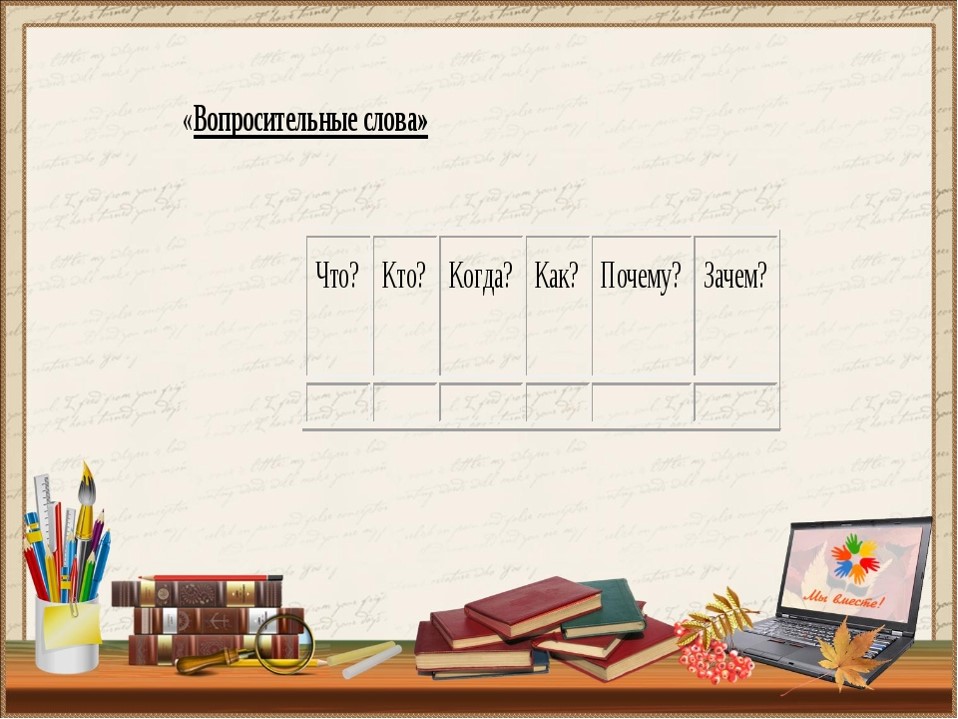 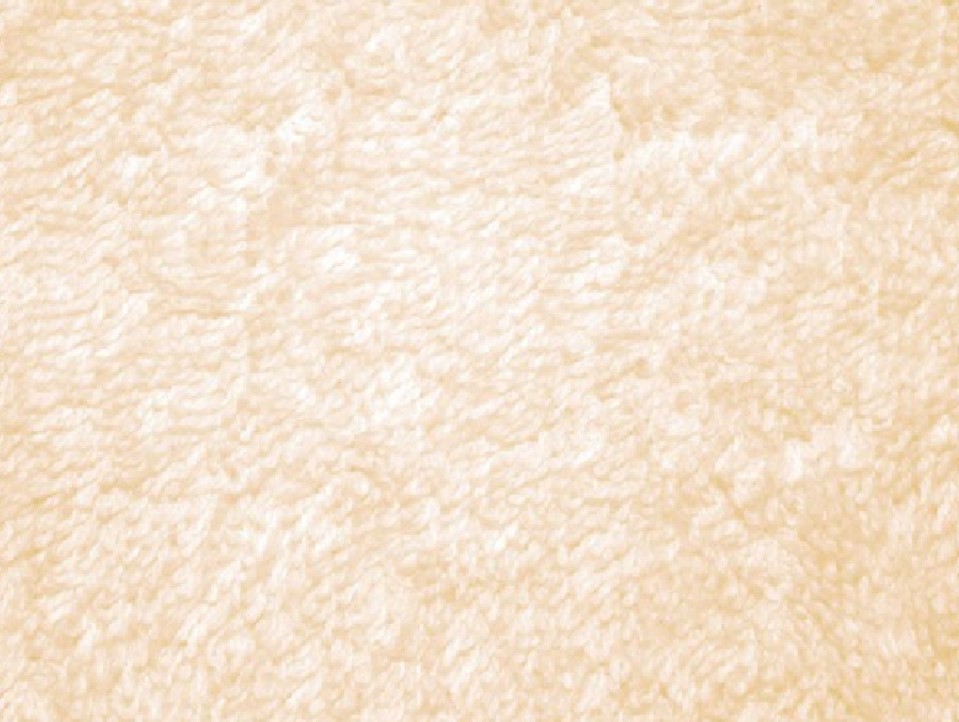 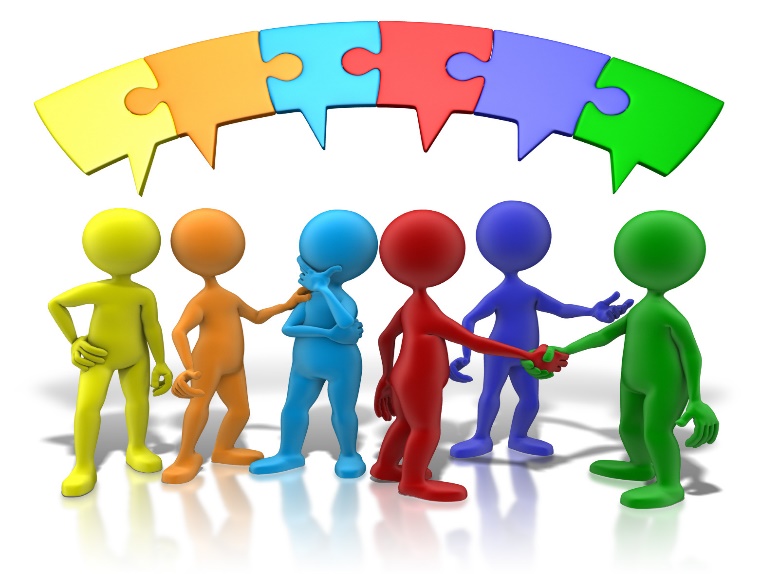 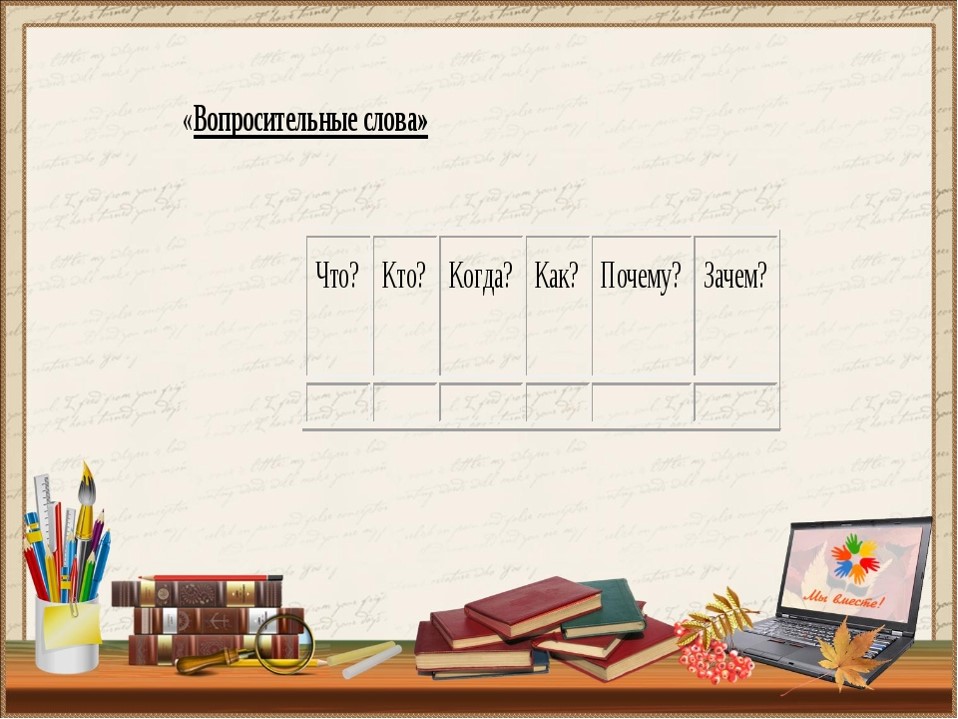 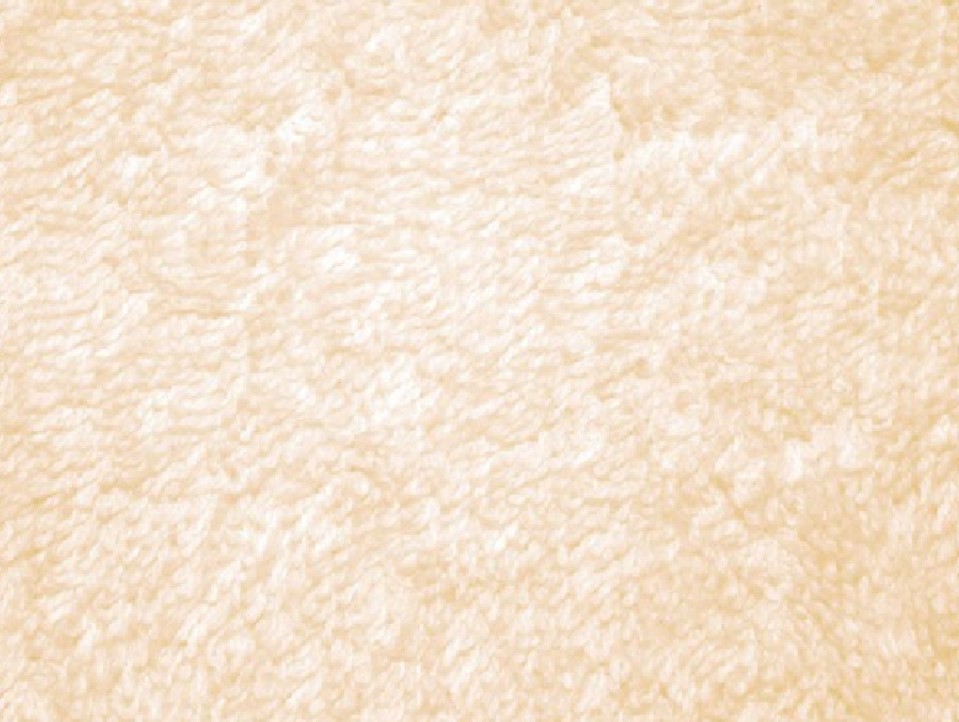 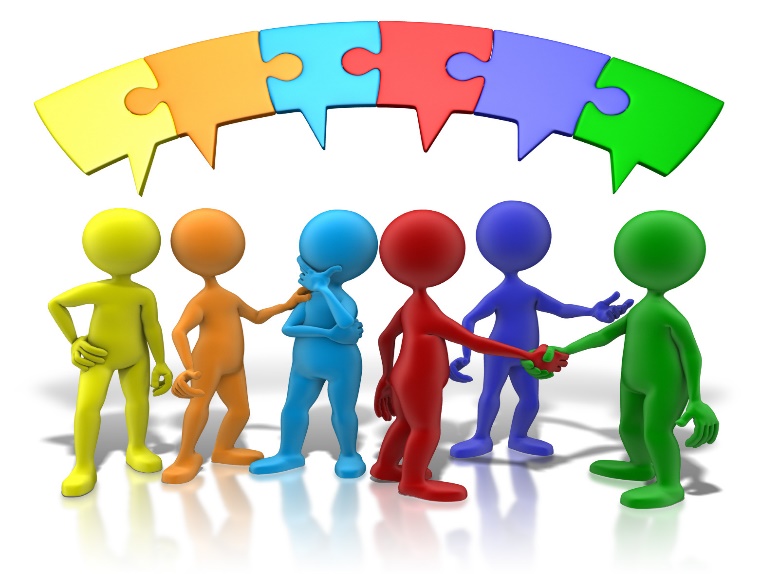 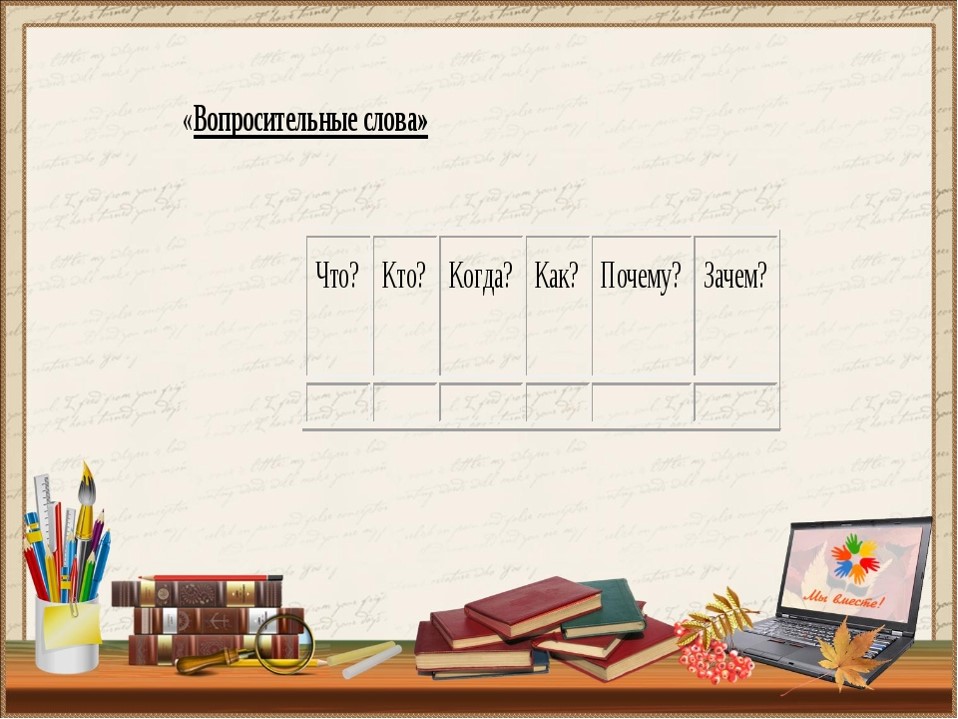 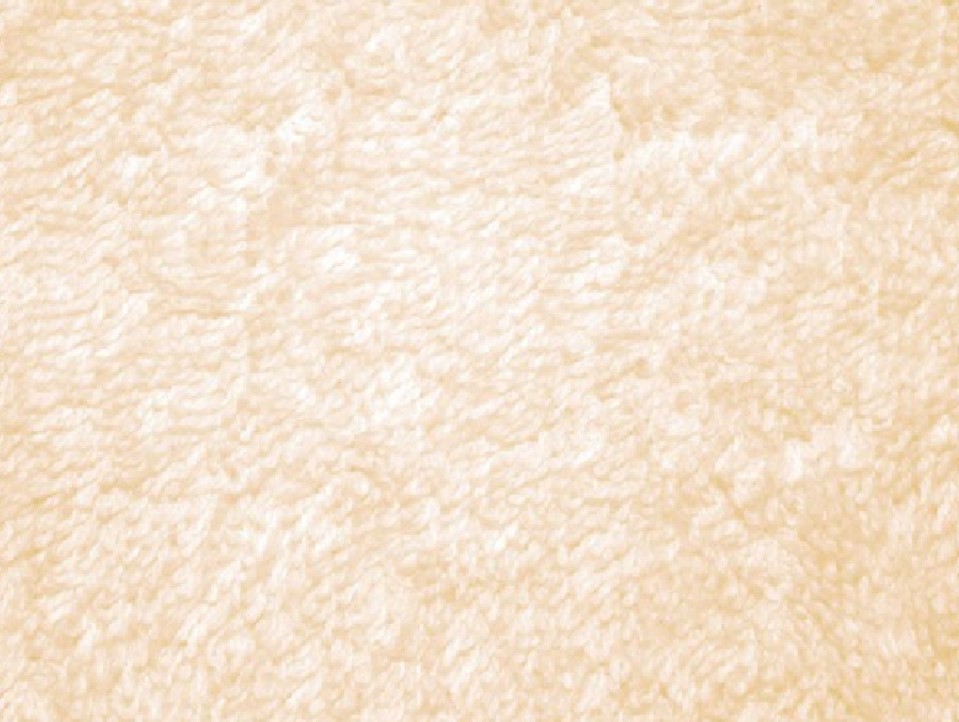 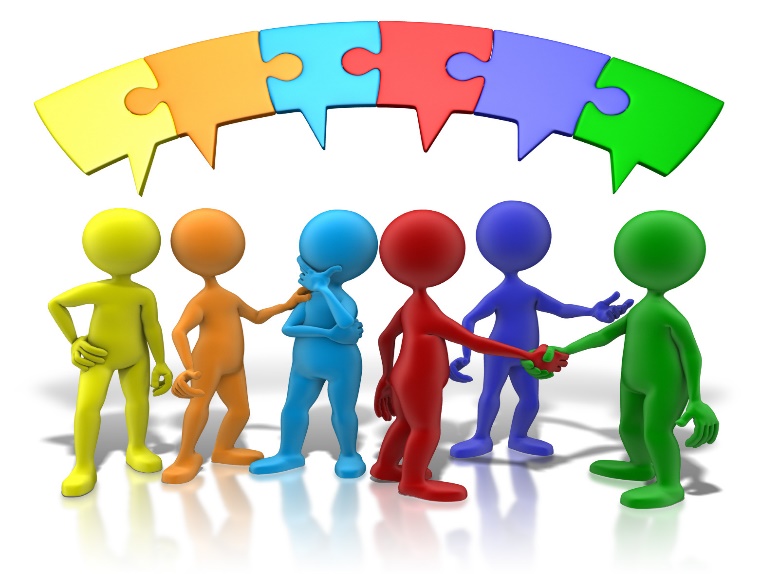 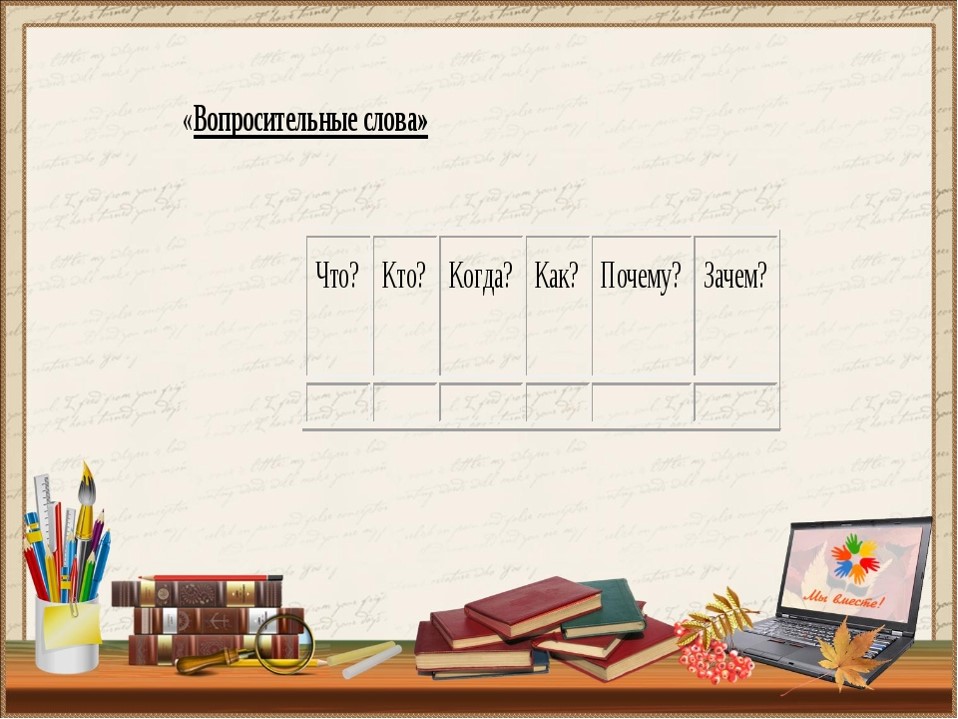 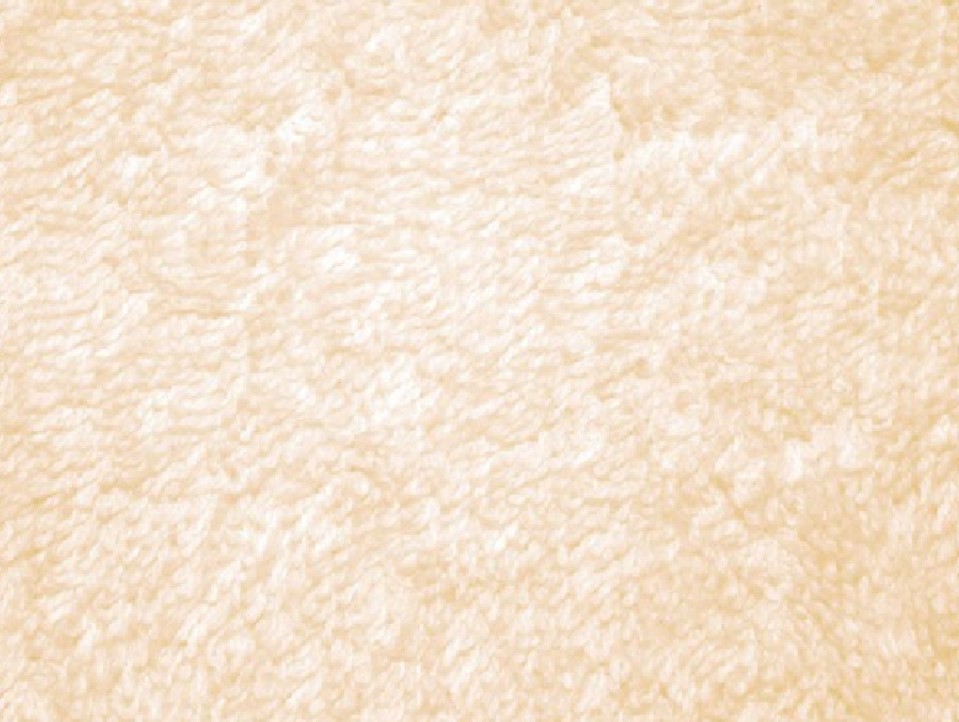 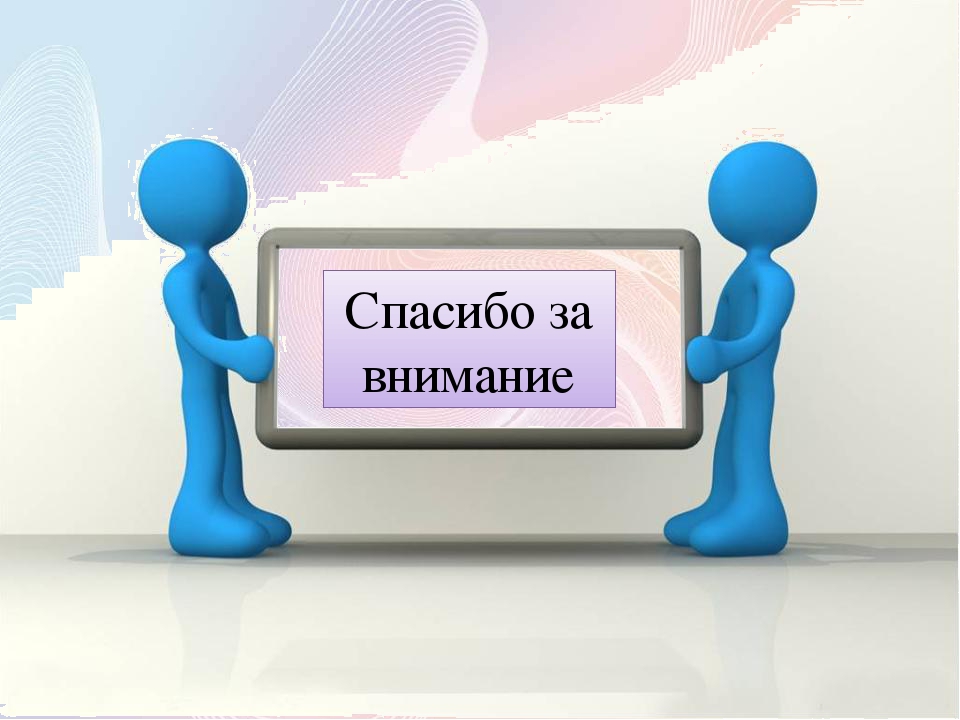 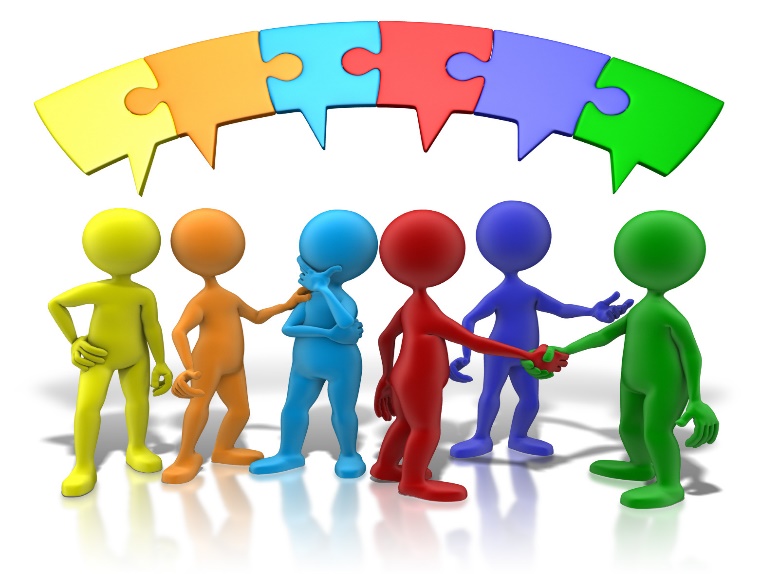